Simple theme creation using Sass
Geoff Barlow
DnnConsulting.net
Info@dnnconsulting.nl
Who am I?
Geoff Barlow
DnnConsulting.net
cmsXpress internet solutions
Dnn MVP 2014 - 2015
Creators of:
The DnnBootster theme
The DnnMDesign theme
The DnnMinimalist theme
The DnnContra theme (Bootstrap 4 beta)
The DnnThemeEditor SkinObject
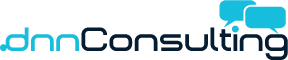 www.DnnConsulting.net
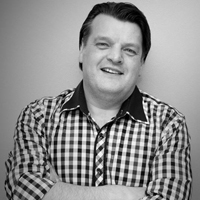 Introduction
What is Sass
Why would I use Sass
What is needed to use Sass
A quick overview of Sass functions
Setup of a Sass theme
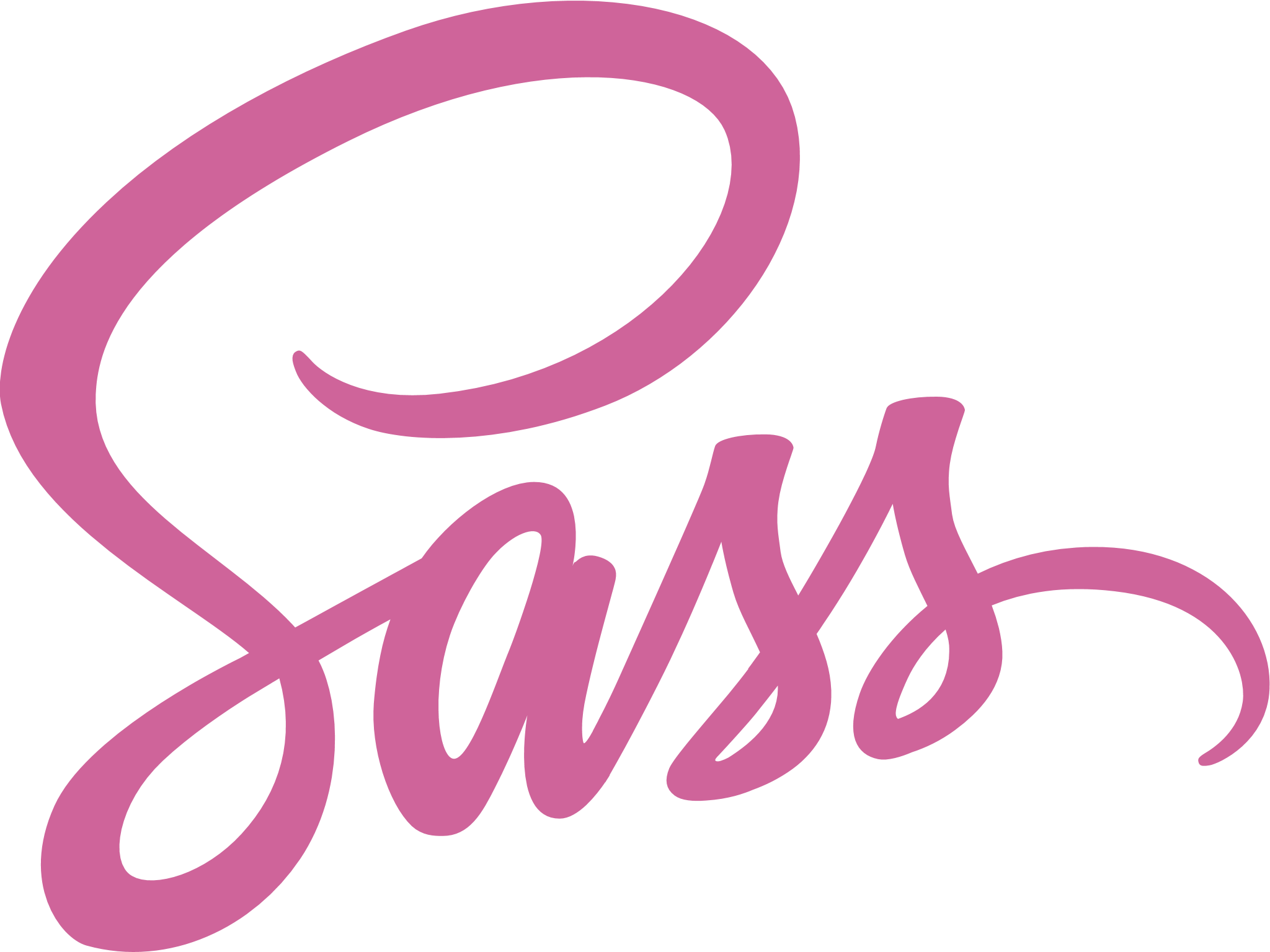 What is Sass?
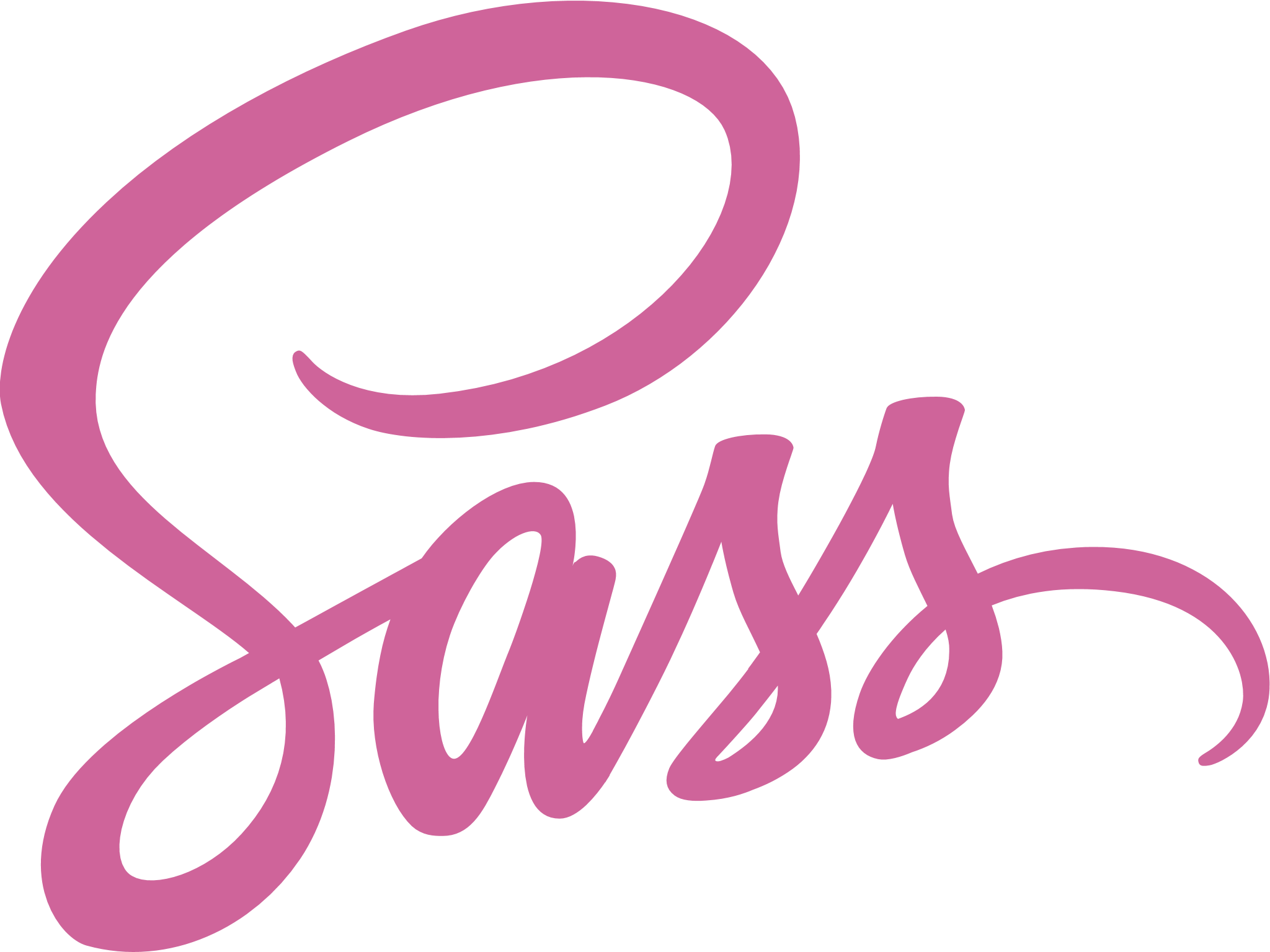 Sass stands for ‘Syntactically Awesome Style Sheets’
Sass is a scripting language that extends Css
Sass is a Css preprocessor
Sass uses language extensions such as variable, nested rules & mixins
Sass is compatible with all versions of Css
Css with superpowers
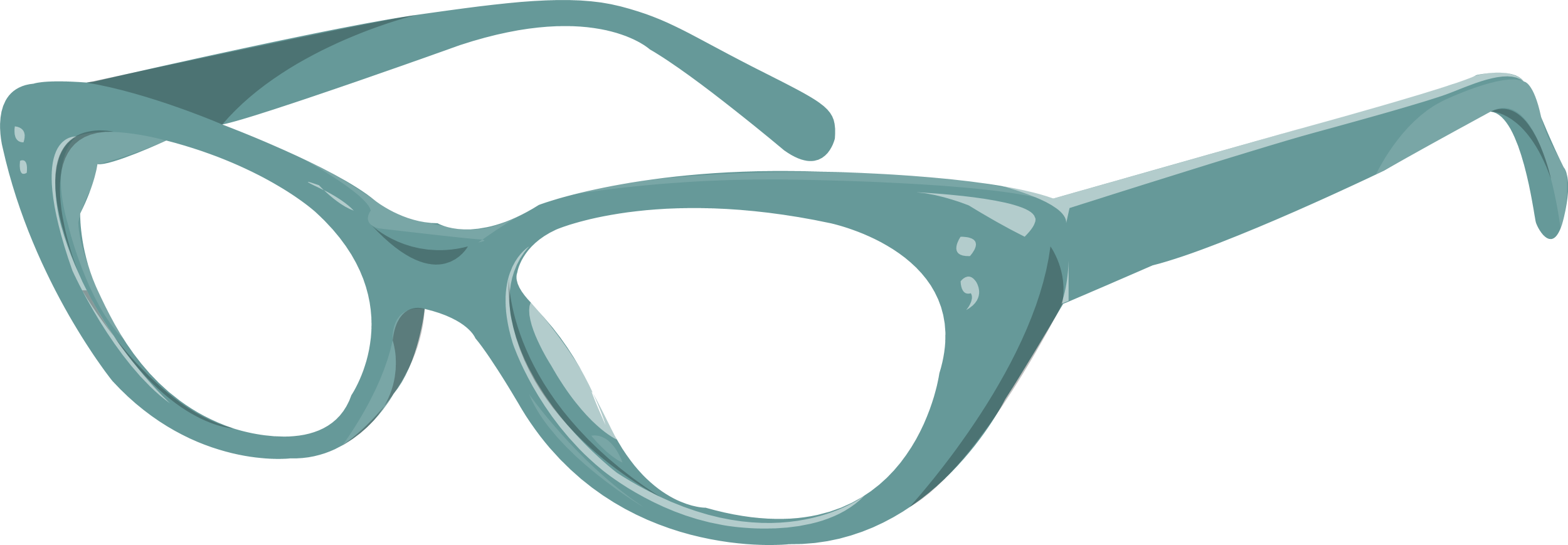 Why would I use Sass?
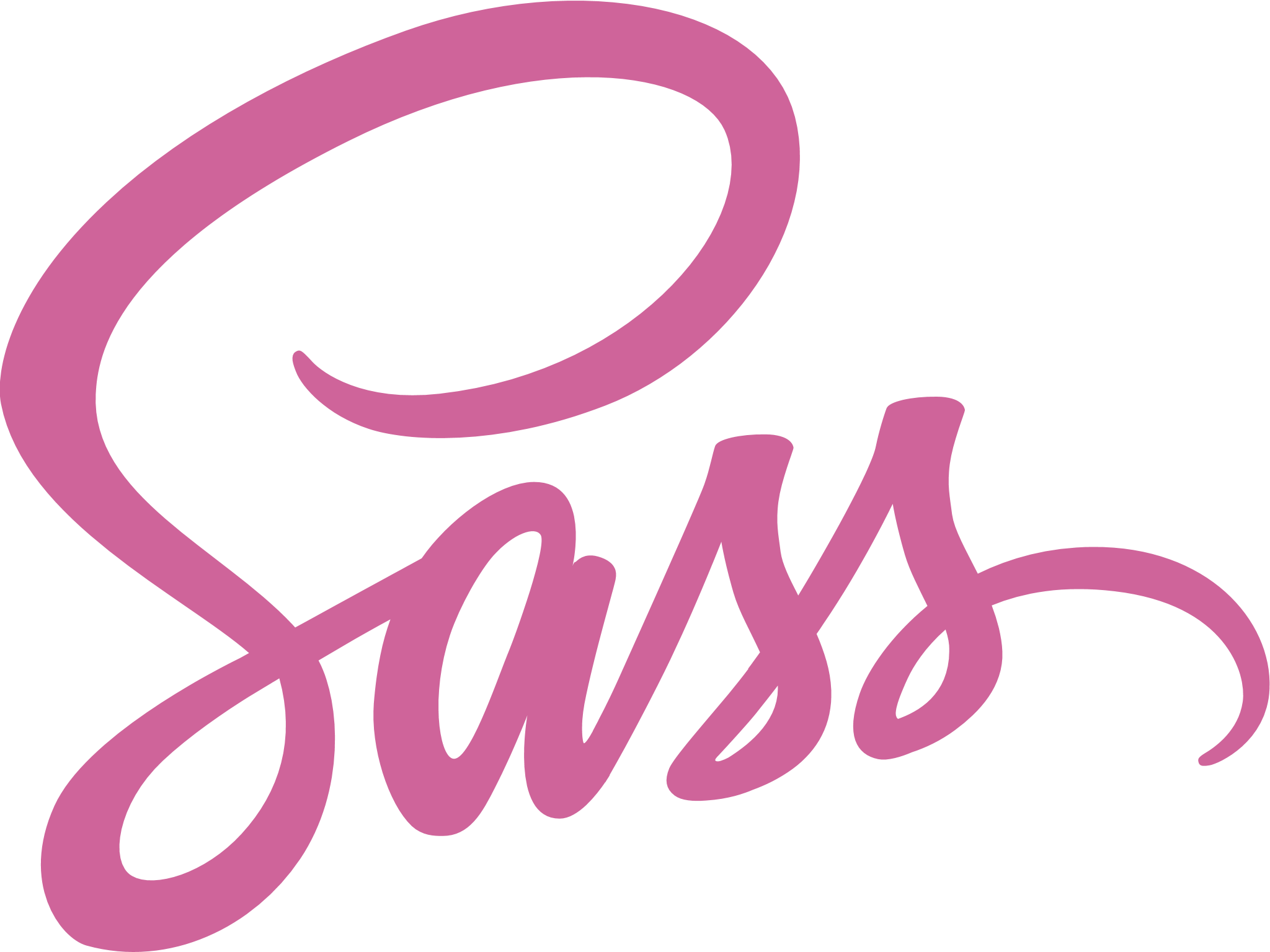 Super easy to learn
Sass helps to write maintainable Css easier
You get more done with less code
Easier to change colors, fonts, widths and other Css settings
Most Css frameworks, like Bootstrap & Zurb Foundation now use Sass as source
Css with superpowers
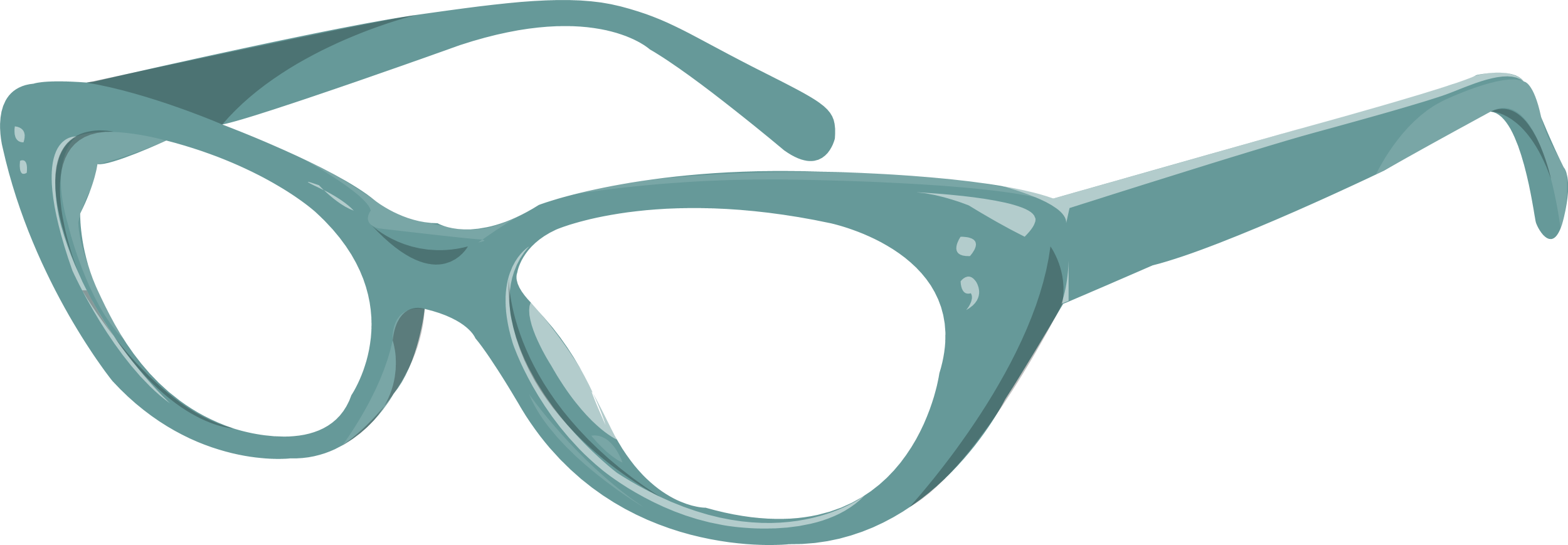 What will you need?
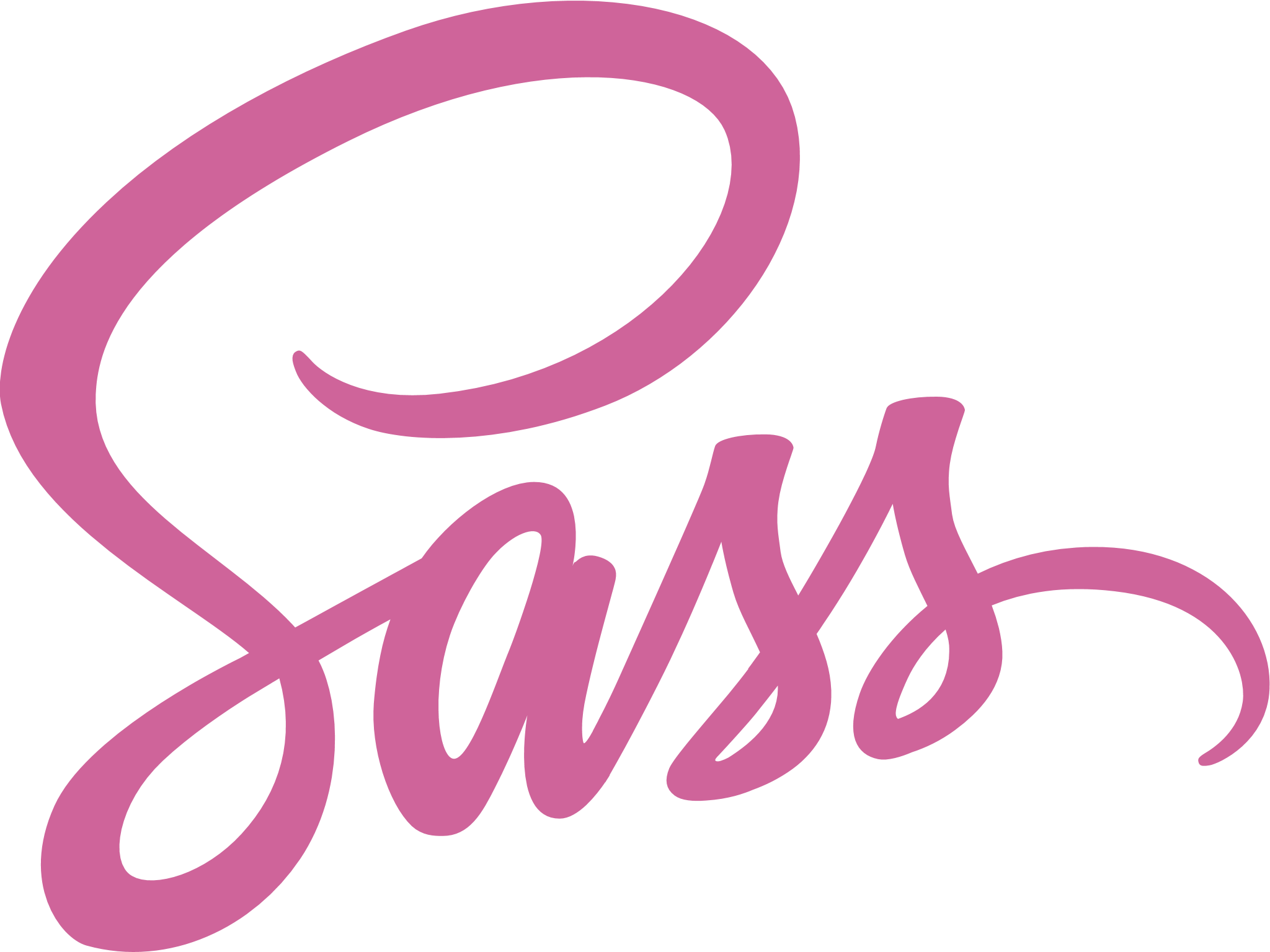 A Css editor to editor your Sass files
A way to compile your Sass:
Command line compiler
UI app to compile:
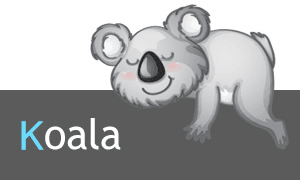 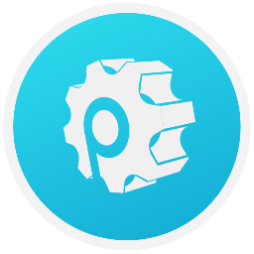 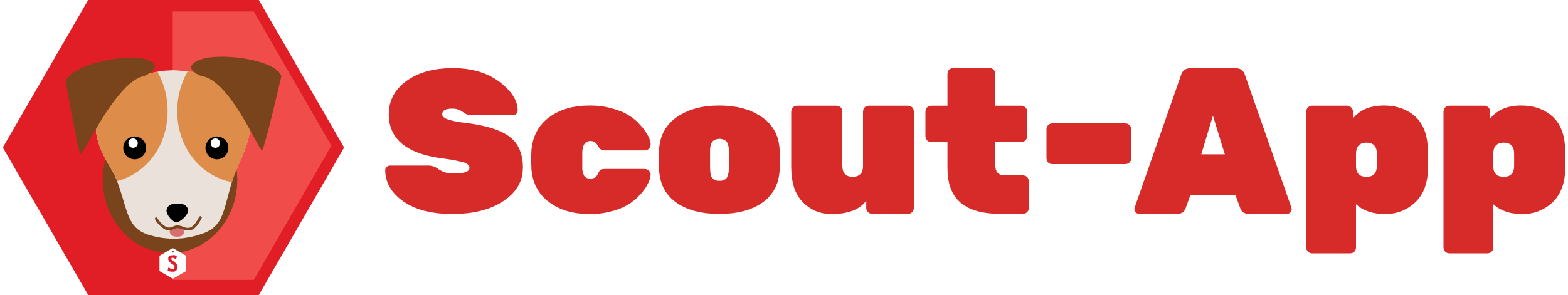 Scout
http://scout-app.io
Koala
http://koala-app.com
Prepros
https://prepros.io
Css with superpowers
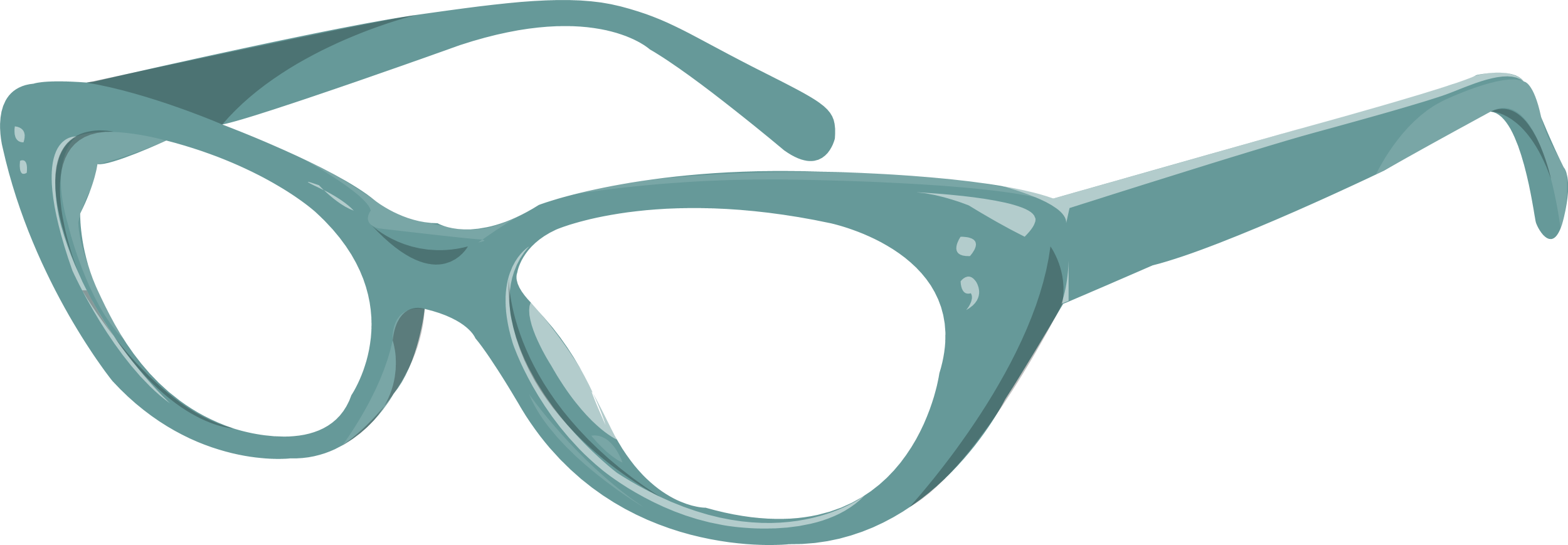 Quick overview of Sass functions
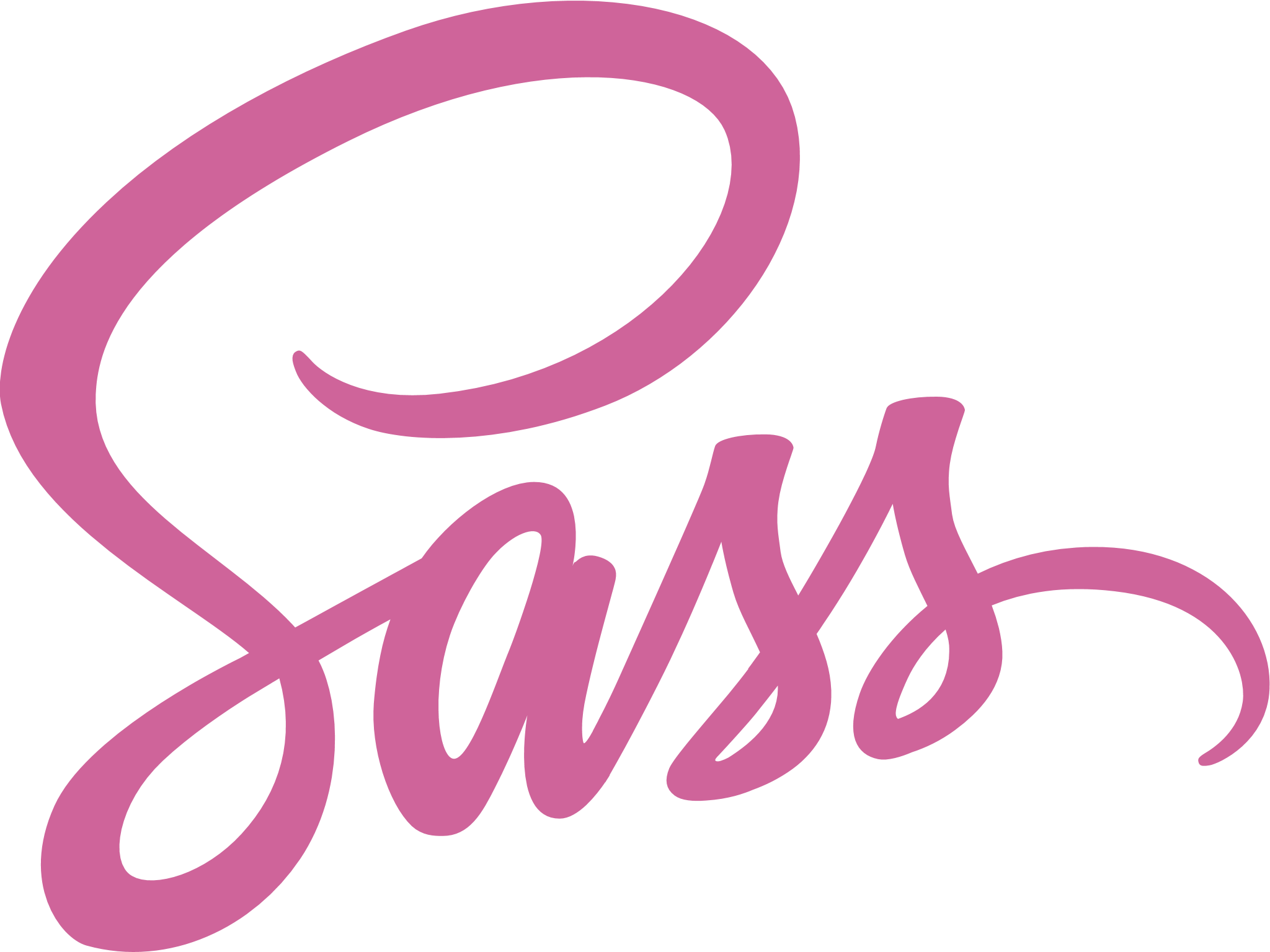 Variables
Nesting
Mixins
Extend/Inheritance
Operators

A Sass file has the extension of ‘.scss’
Css with superpowers
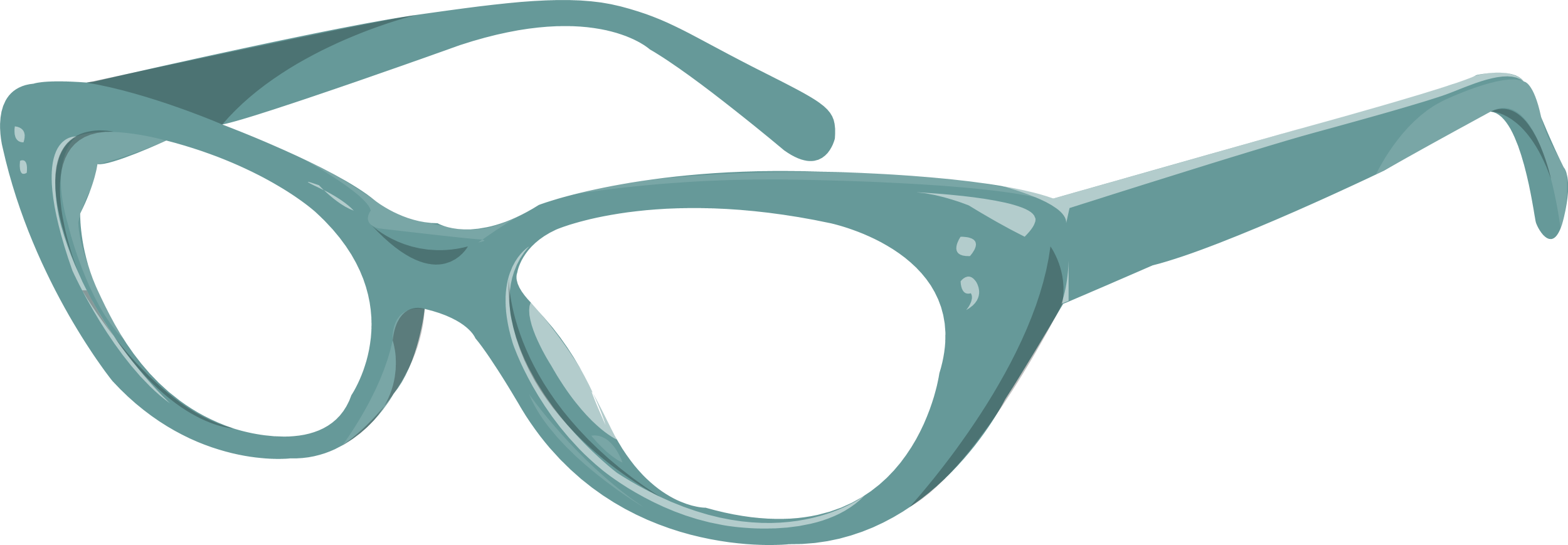 Sass variables
Variables allow you to store things like color, font families or 
any other CSS values you want to reuse.
Sass uses the ‘$’ symbol to make something a variable.
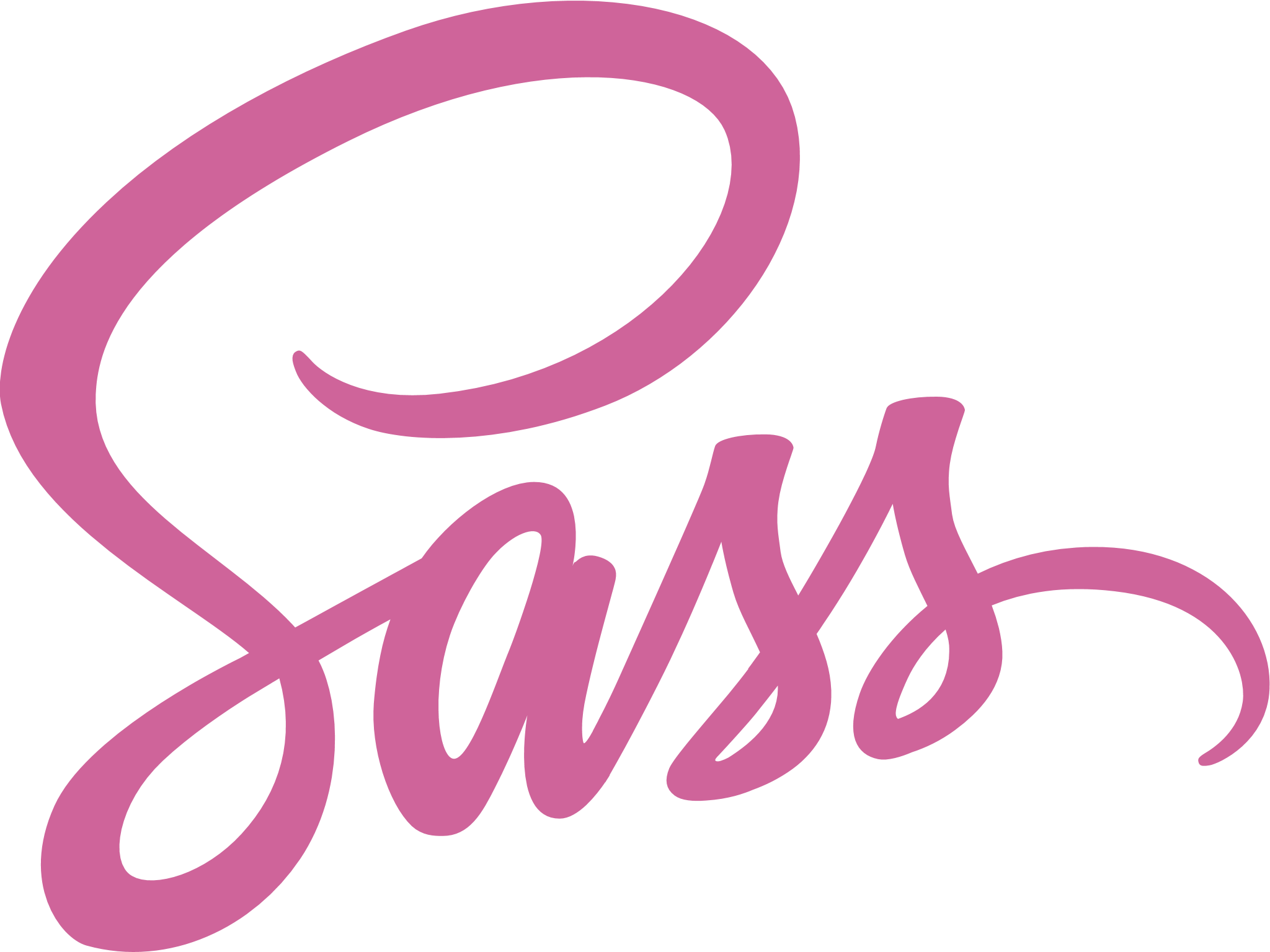 SCSS syntax:
$font-family:      Helvetica, sans-serif !default;
$font-size:           14px !default;
$primary-color: #333 !default;
 
body {
  font-family: $font-family;
  font-size: $font-size;
  color: $primary-color;
}
Css with superpowers
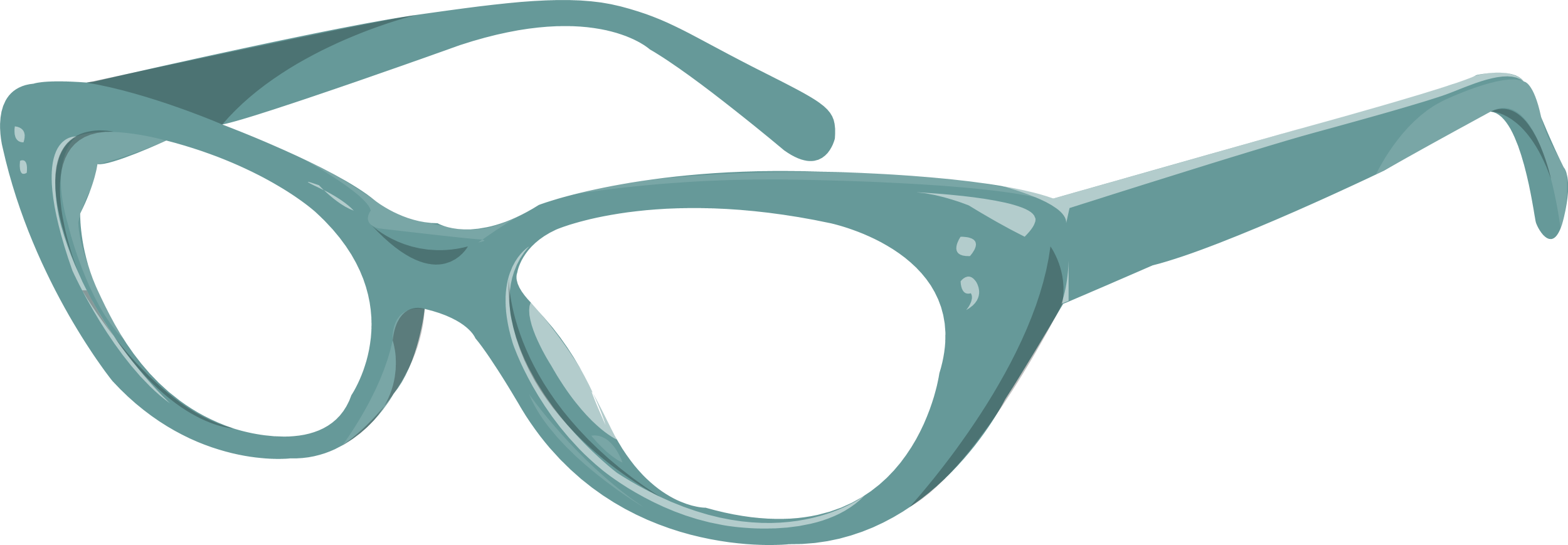 Sass variables
Variables allow you to store things like color, font families or 
any other CSS values you want to reuse.
Sass uses the ‘$’ symbol to make something a variable.
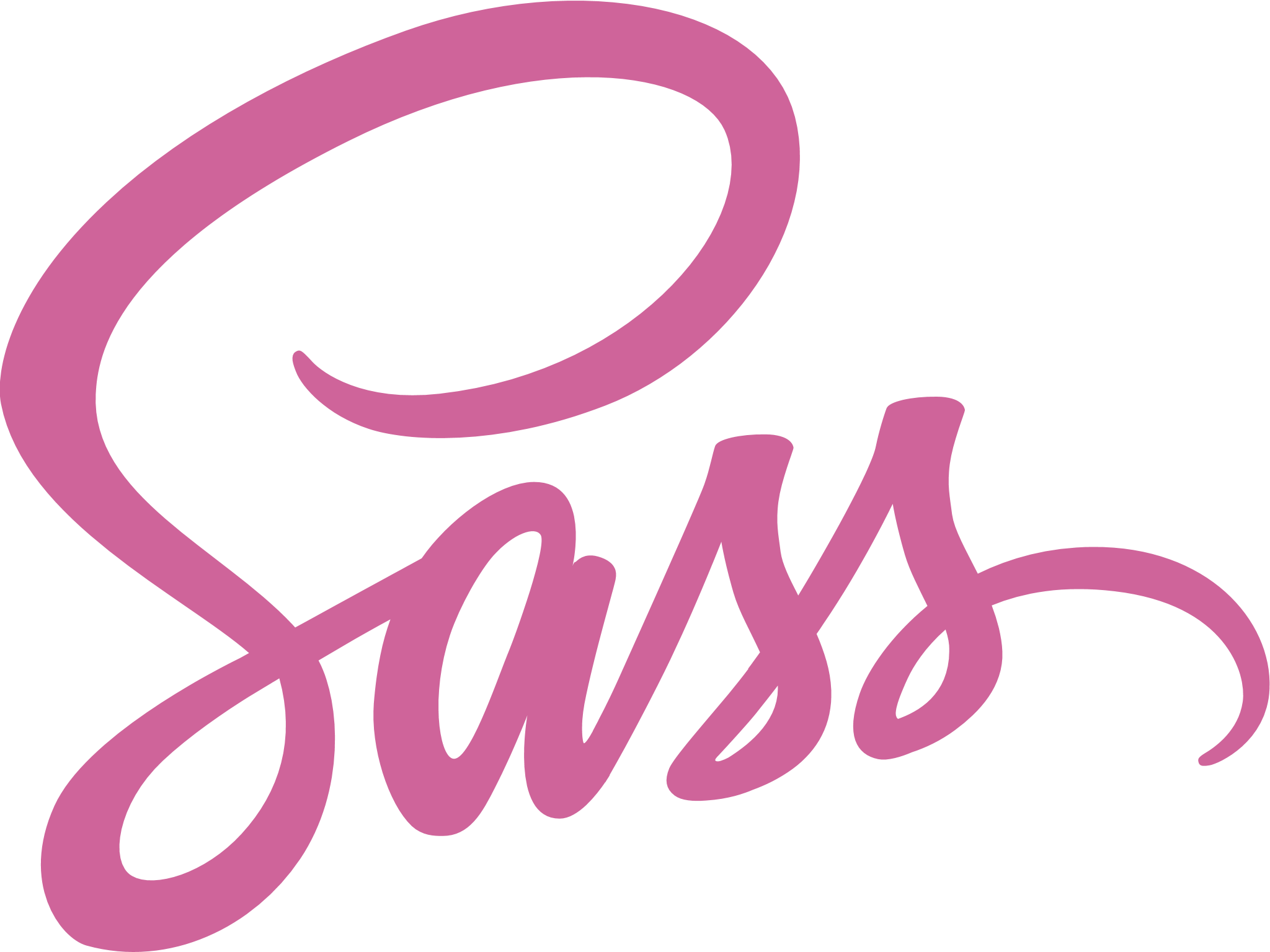 Css result:
SCSS syntax:
body {
  font-family: Helvetica, sans-serif;
  font-size: 14px;
  color: #333;
}
$font-family:      Helvetica, sans-serif !default;
$font-size:           14px !default;
$primary-color: #333 !default;
 
body {
  font-family: $font-family;
  font-size: $font-size;
  color: $primary-color;
}
Css with superpowers
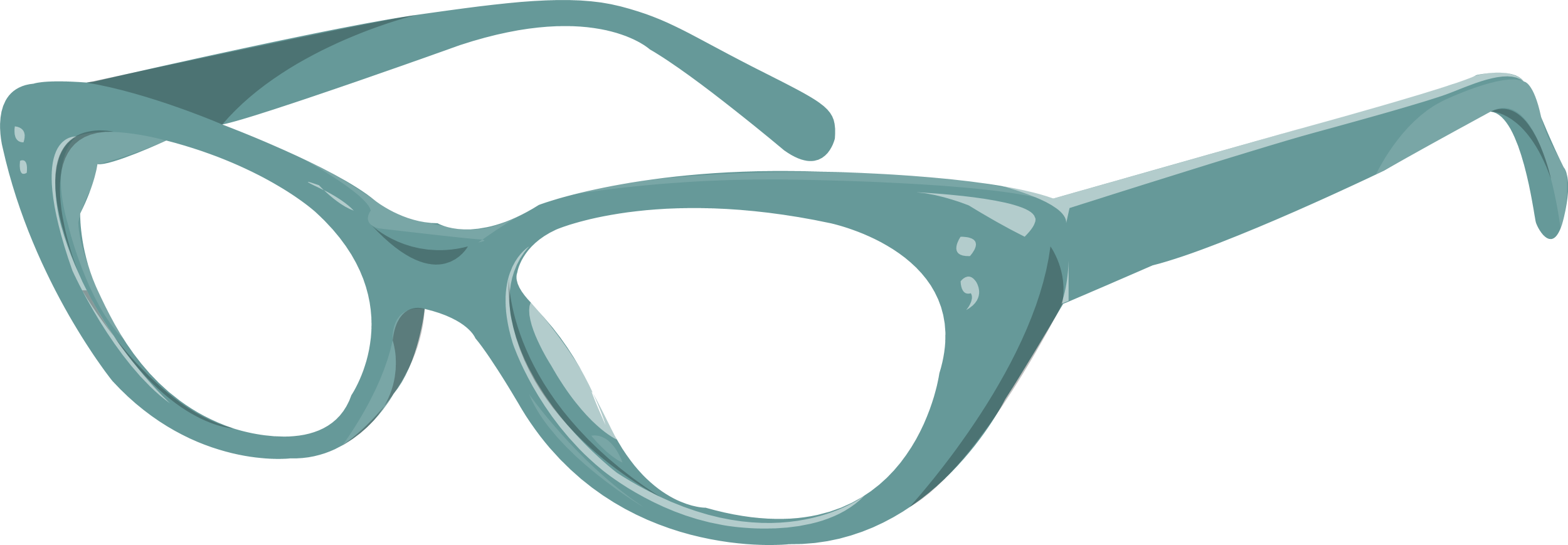 Sass nesting
It is possible to nest CSS classes with SASS. This allows you 
to write less code, easier to read and understand and 
save time.
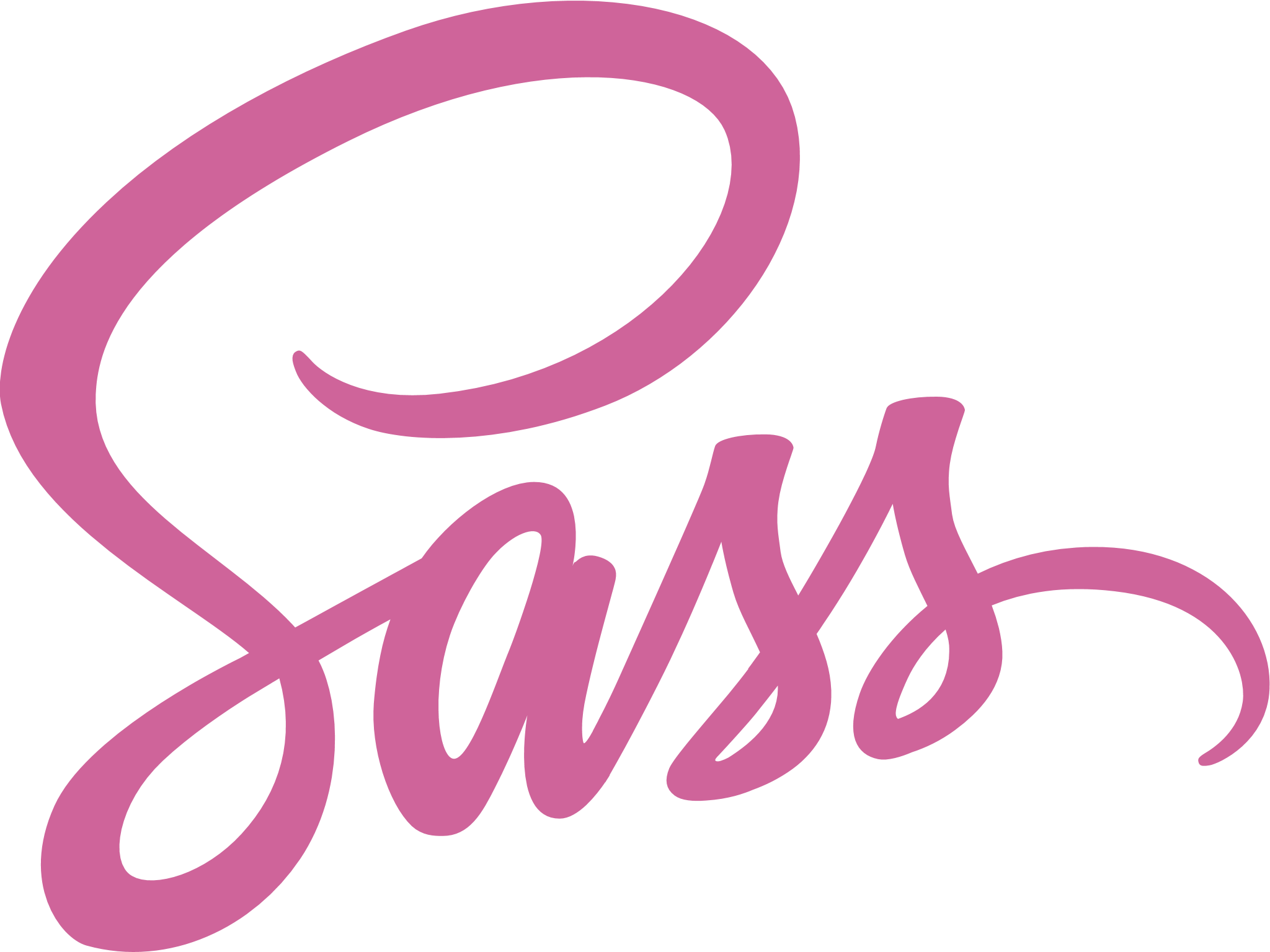 SCSS syntax:
.container {
    width: 100%;
    h1 {
        color: red;
    }
}
Css with superpowers
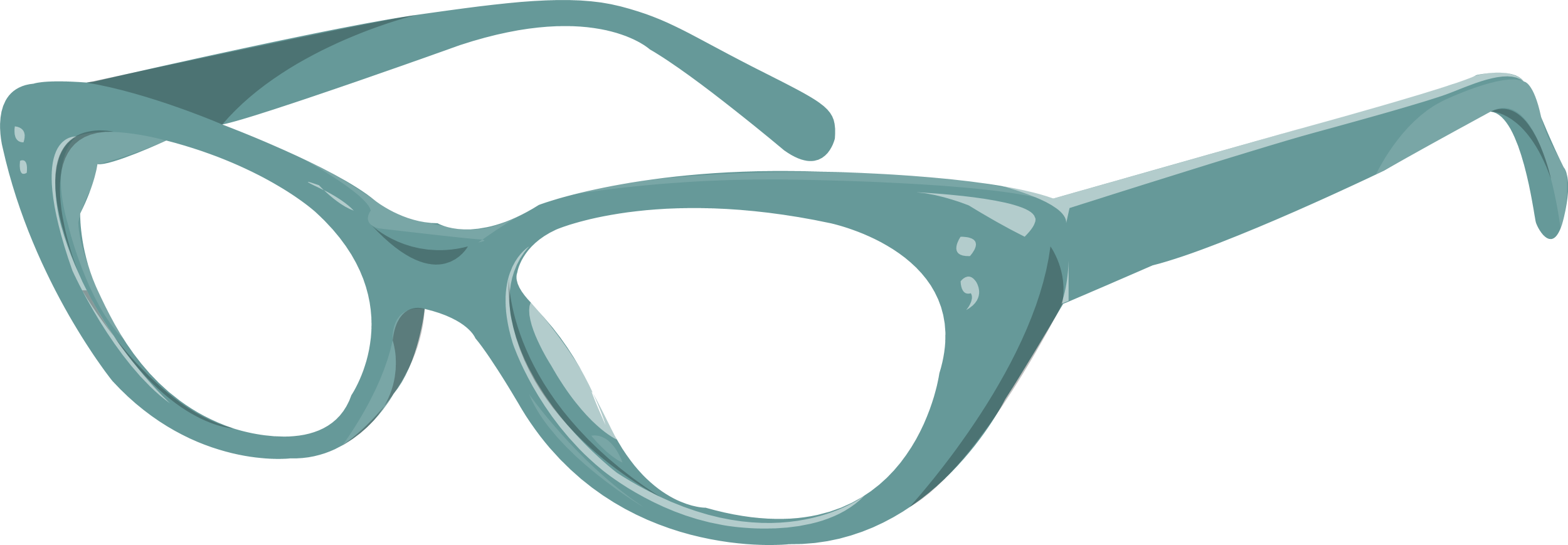 Sass nesting
It is possible to nest CSS classes with SASS. This allows you 
to write less code, easier to read and understand and 
save time.
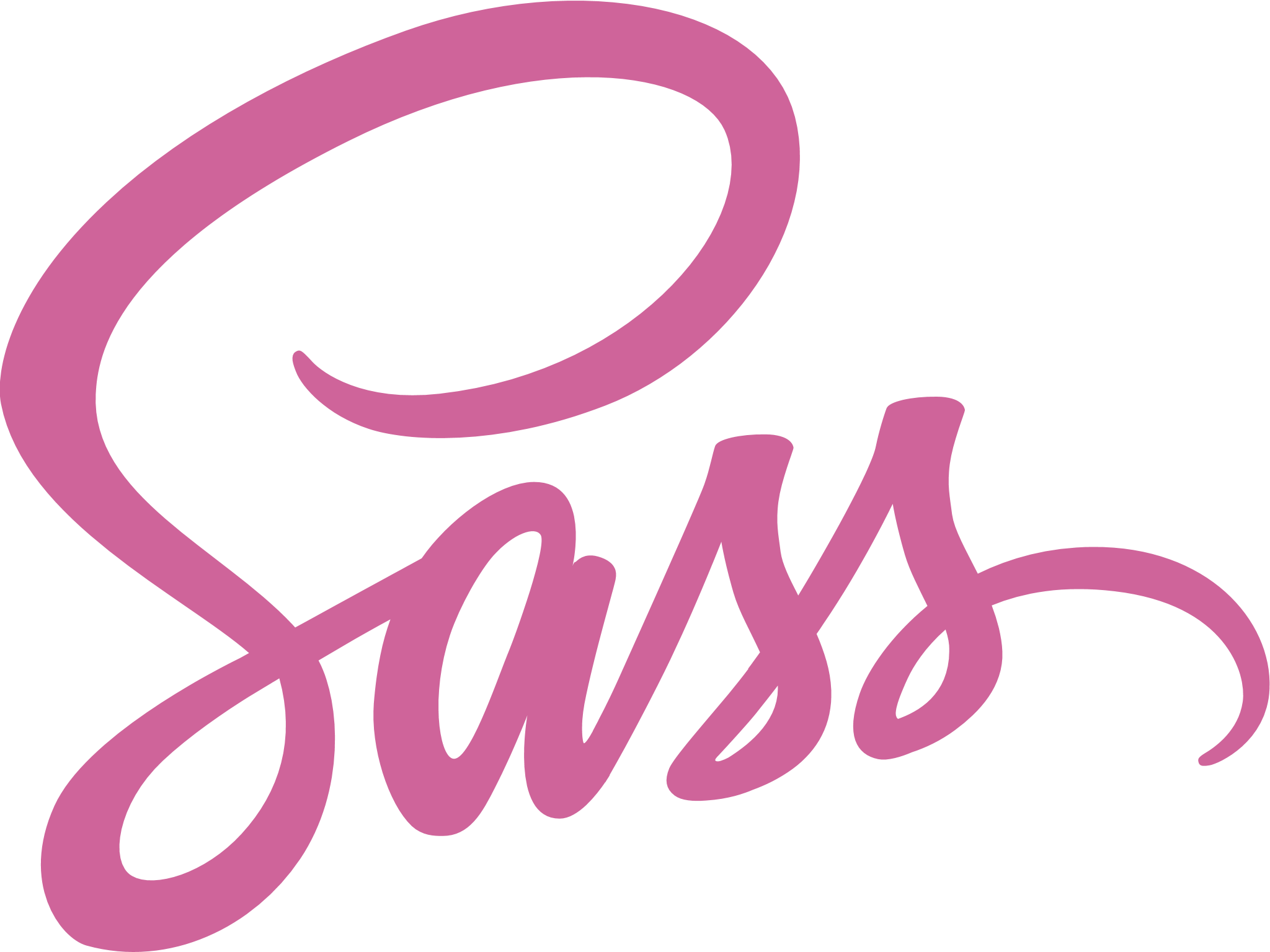 Css result:
SCSS syntax:
.container      { width: 100%; }
.container h1   { color: red; }
.container {
    width: 100%;
    h1 {
        color: red;
    }
}
Css with superpowers
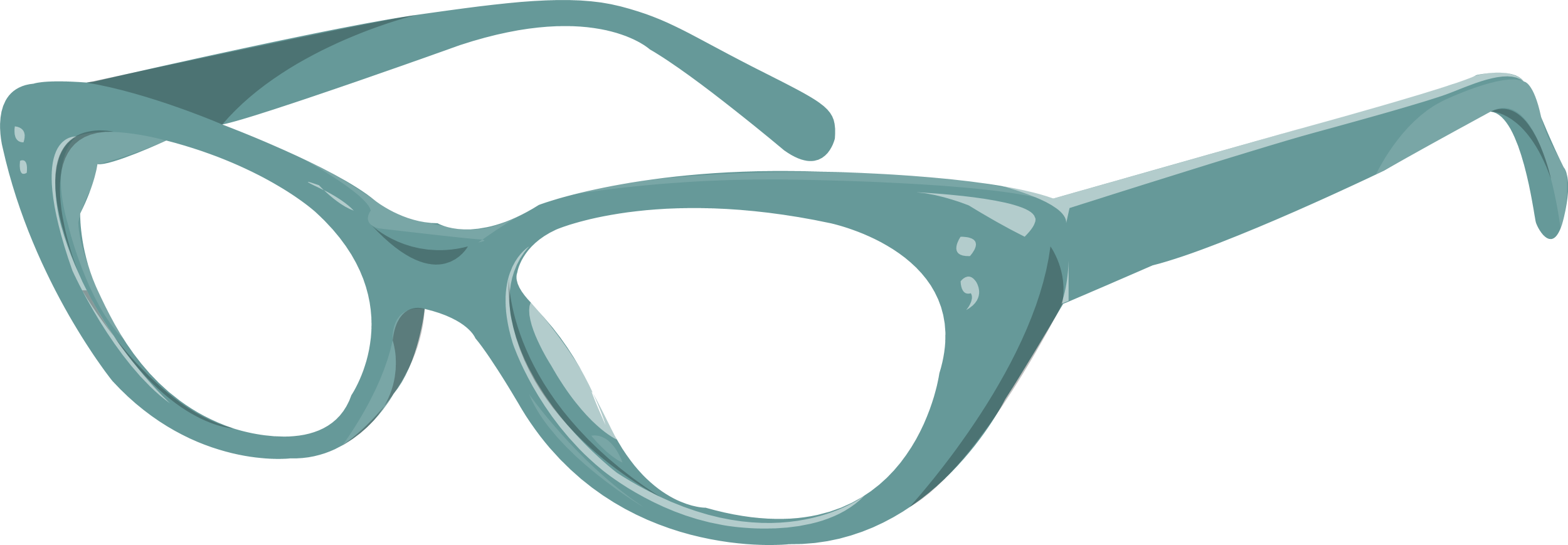 Sass Mixins
Sass mixins are re-usable code snippets to save time when 
coding your Css. It is also possible to pass values to the mixins 
To make them more flexible.
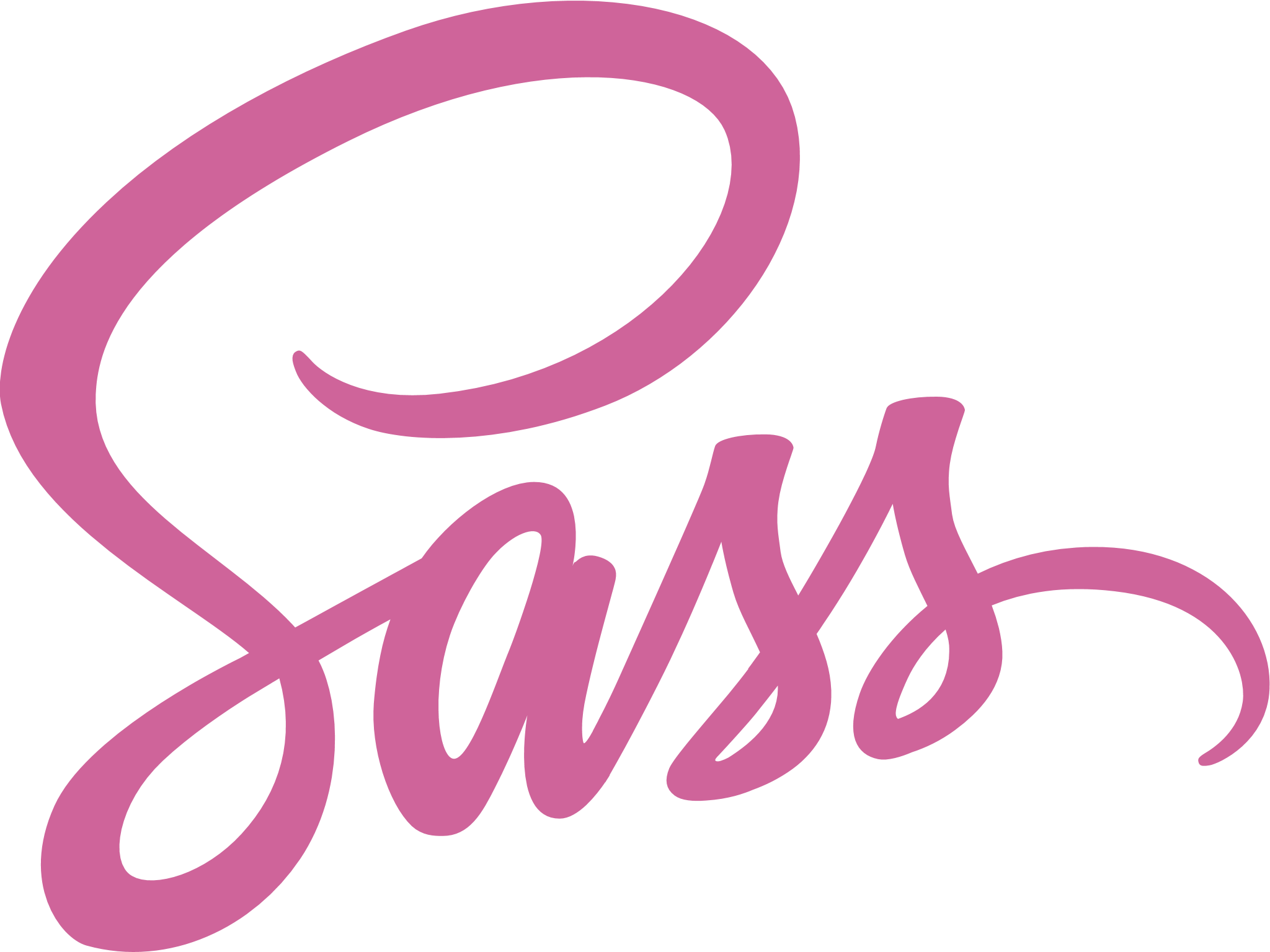 SCSS syntax:
@mixin border-radius($radius) {
  -webkit-border-radius: $radius;
     -moz-border-radius: $radius;
      -ms-border-radius: $radius;
          border-radius: $radius;
}

.box { @include border-radius(10px); }
Css with superpowers
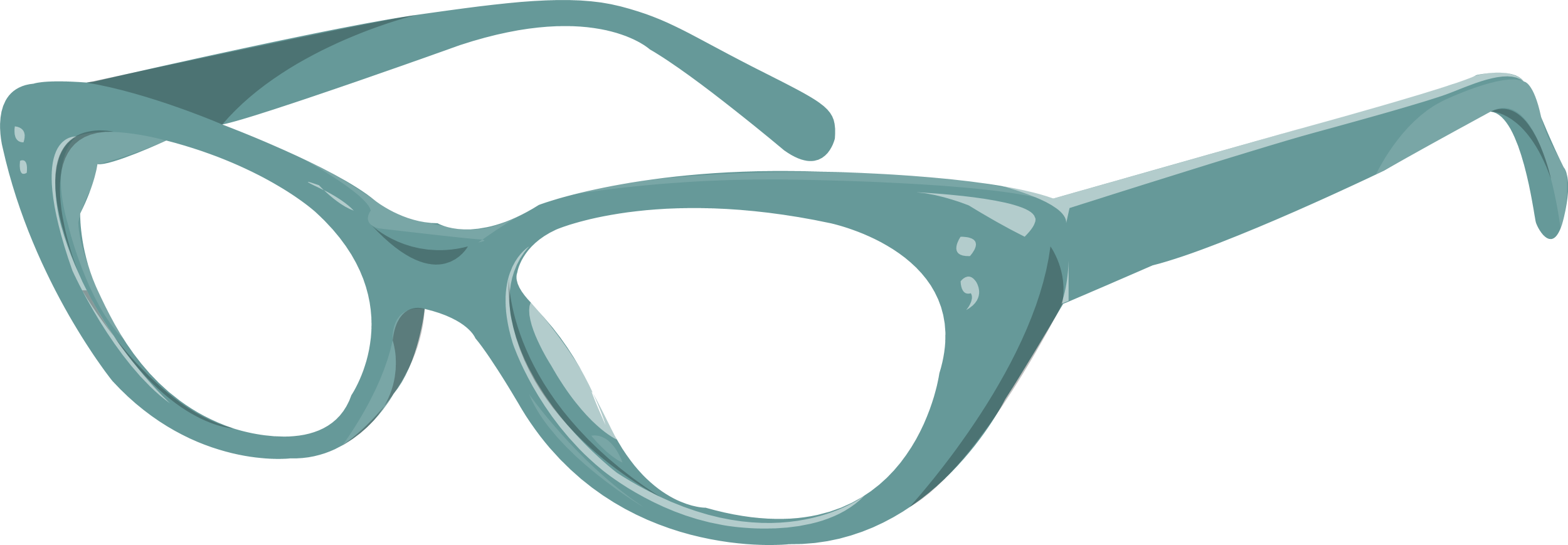 Sass Mixins
Sass mixins are re-usable code snippets to save time when 
coding your Css. It is also possible to pass values to the mixins 
To make them more flexible.
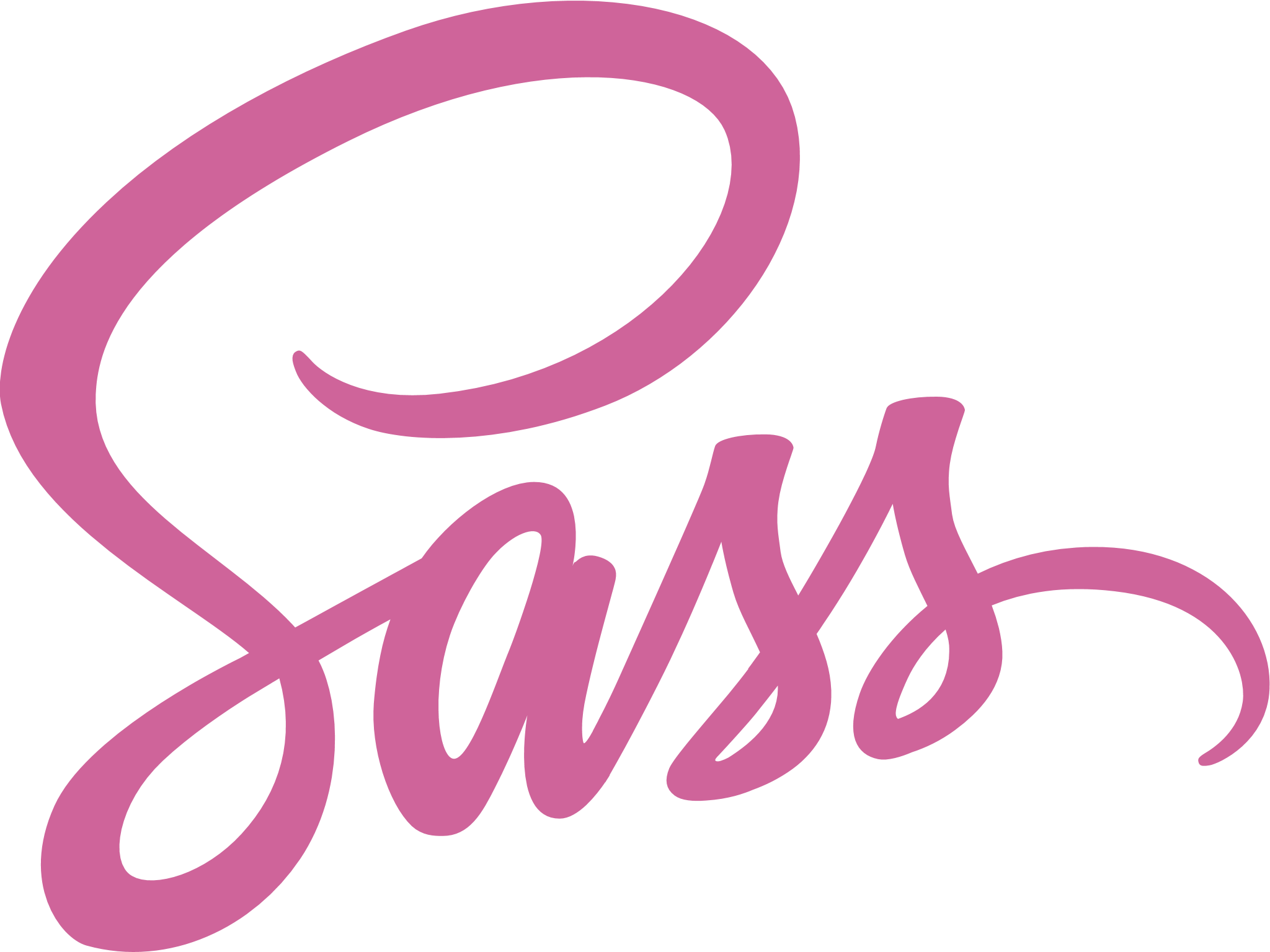 Css result:
SCSS syntax:
.box { 
  -webkit-border-radius: 10px;
     -moz-border-radius: 10px;
      -ms-border-radius: 10px;
          border-radius: 10px;
}
@mixin border-radius($radius) {
  -webkit-border-radius: $radius;
     -moz-border-radius: $radius;
      -ms-border-radius: $radius;
          border-radius: $radius;
}

.box { @include border-radius(10px); }
Css with superpowers
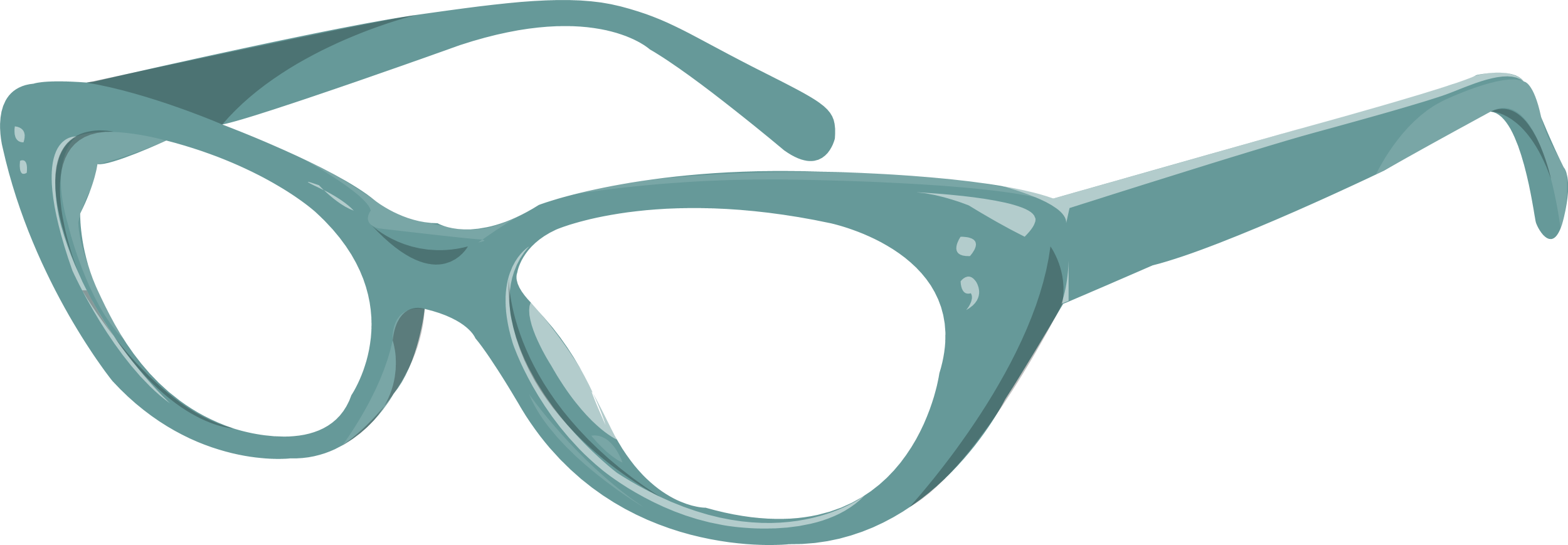 Extend/Inheritance
Using the Sass @extend lets share a set of Css properties from 
one selector to another and helps to keeps Sass very DRY.
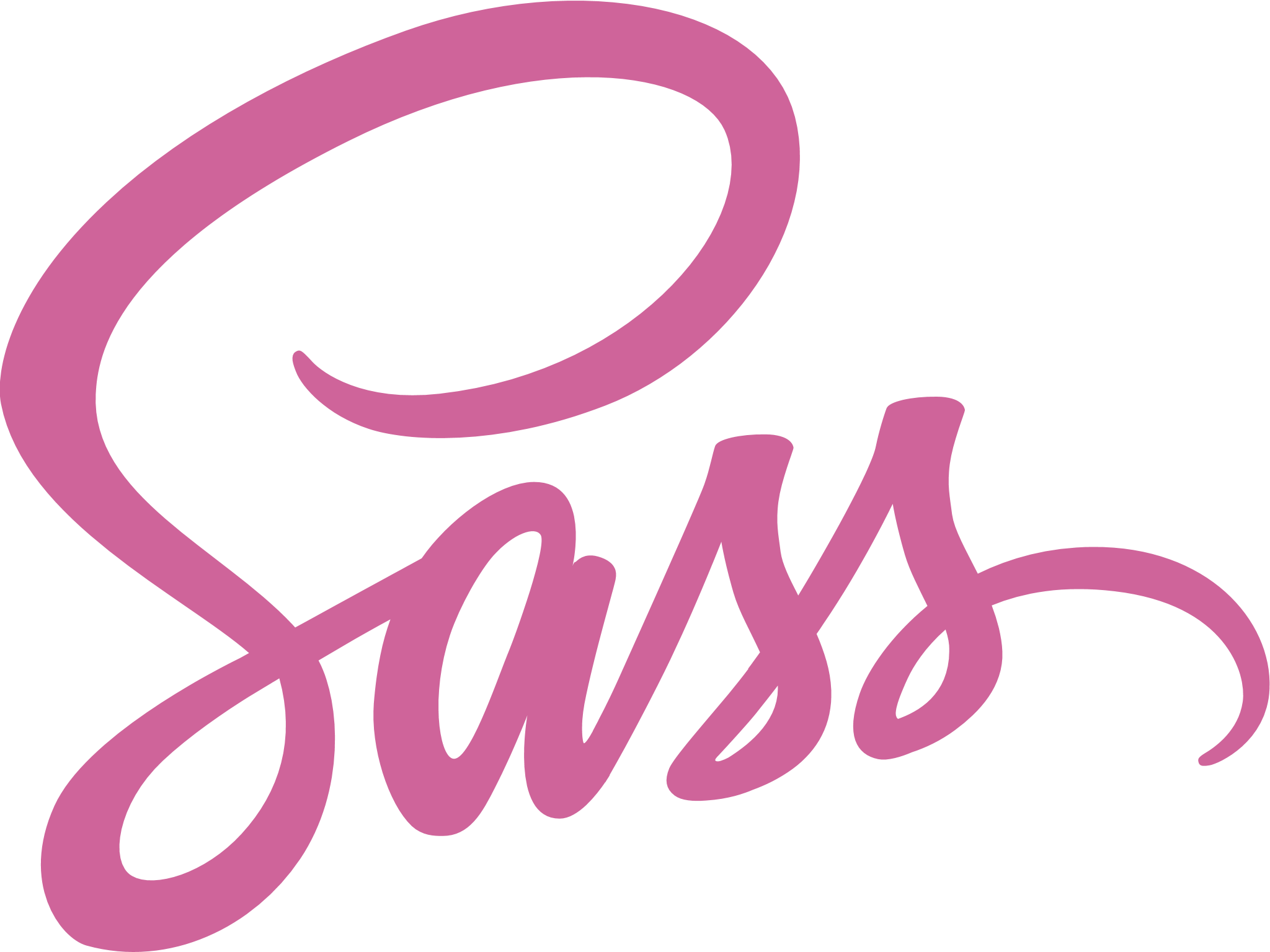 SCSS syntax:
.message {
  border: 1px solid #ccc;
  padding: 10px;
  color: #333;
}

.success {
  @extend .message;
  border-color: green;
}
Css with superpowers
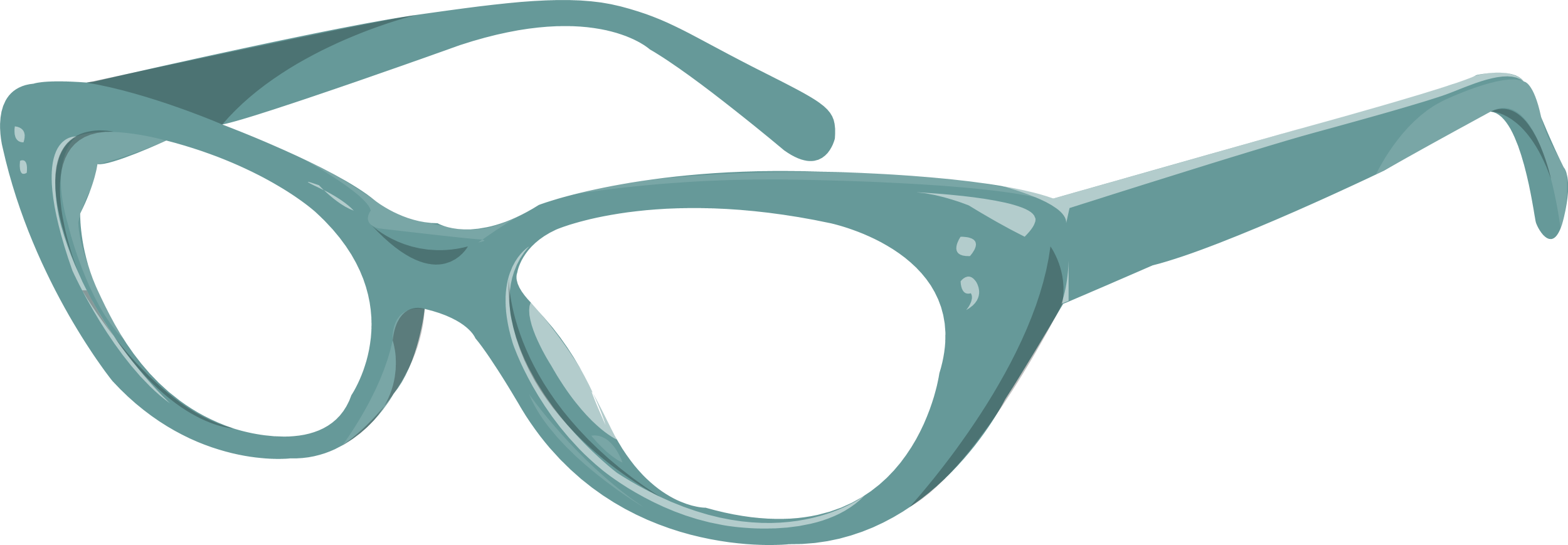 Extend/Inheritance
Using the Sass @extend lets share a set of Css properties from 
one selector to another and helps to keeps Sass very DRY.
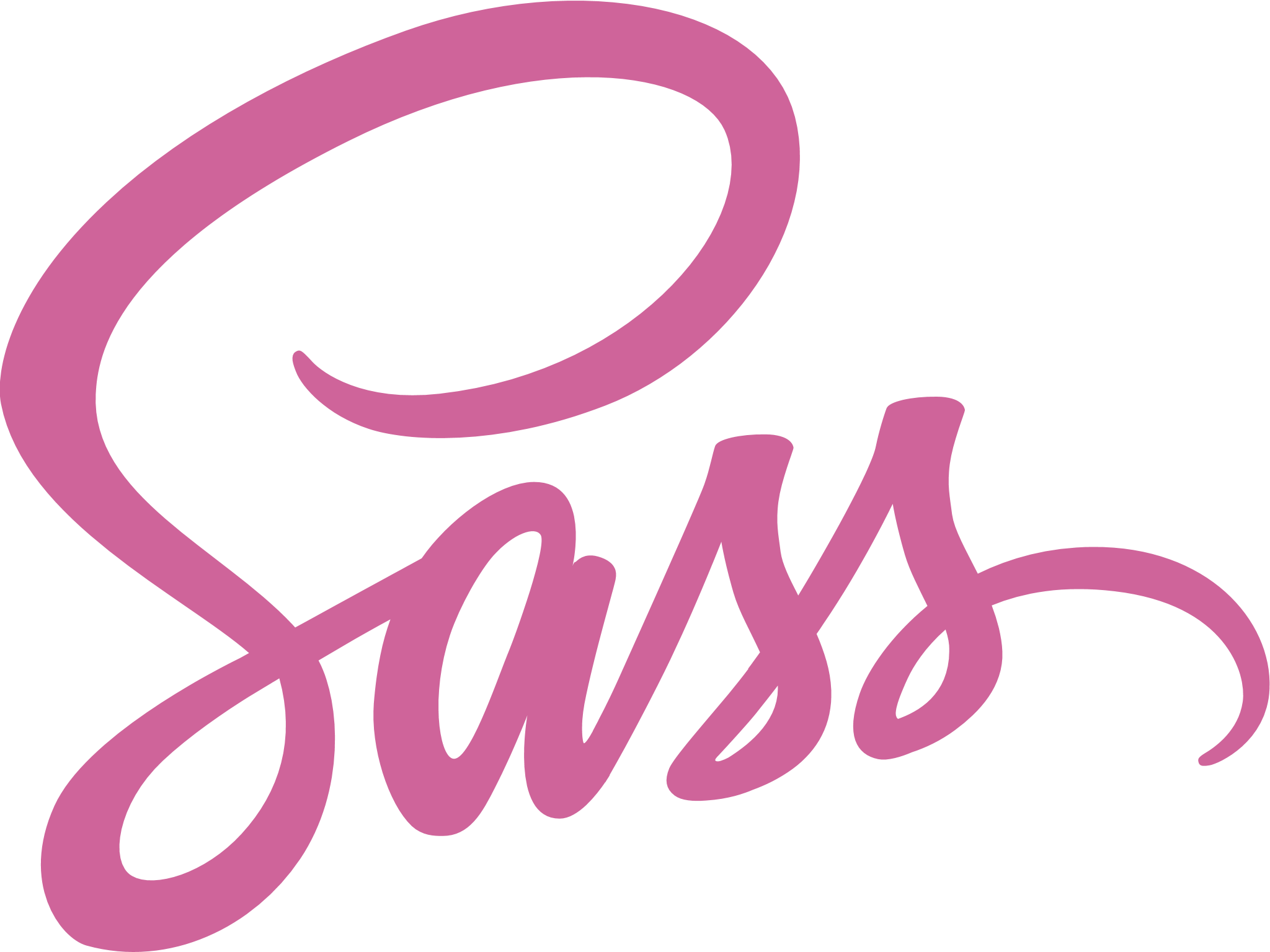 SCSS syntax:
Css result:
.message {
  border: 1px solid #ccc;
  padding: 10px;
  color: #333;
}

.success {
  @extend .message;
  border-color: green;
}
.message, .success {
  border: 1px solid #ccc;
  padding: 10px;
  color: #333;
}

.success {
  border-color: green;
}
Css with superpowers
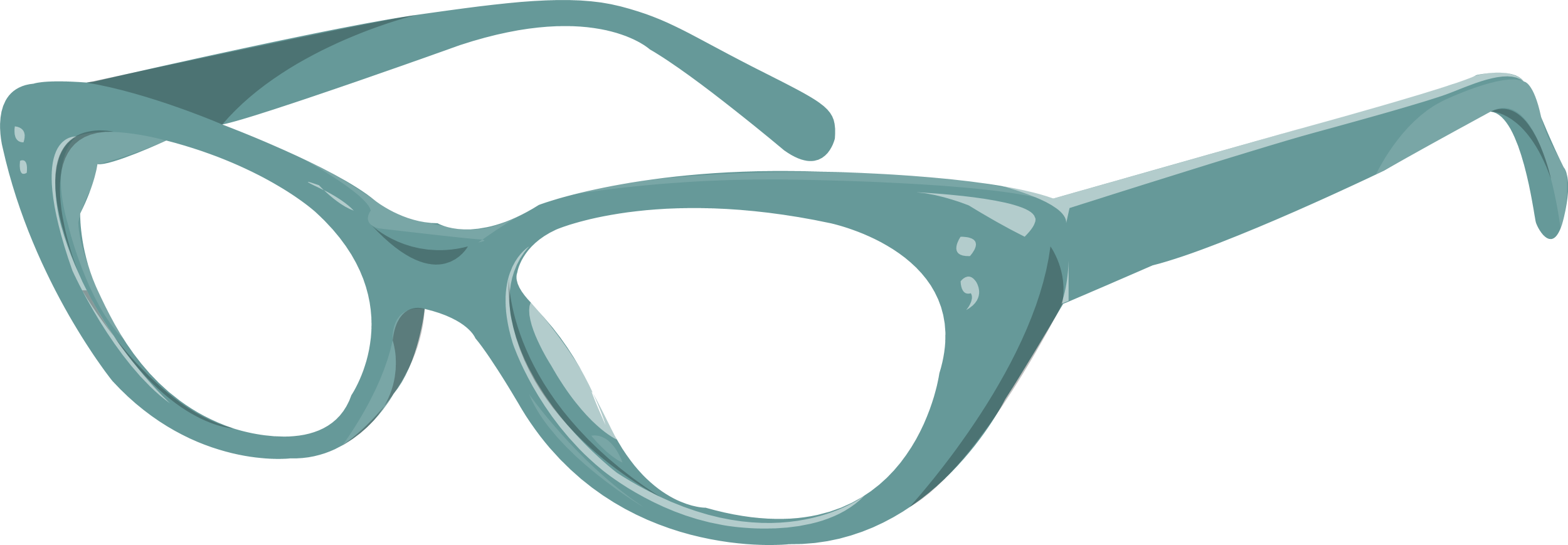 Sass Operators
Being able to do basic math in your Css is very helpful. Sass
has a handful of operators like +, -, *, / and % you can use.
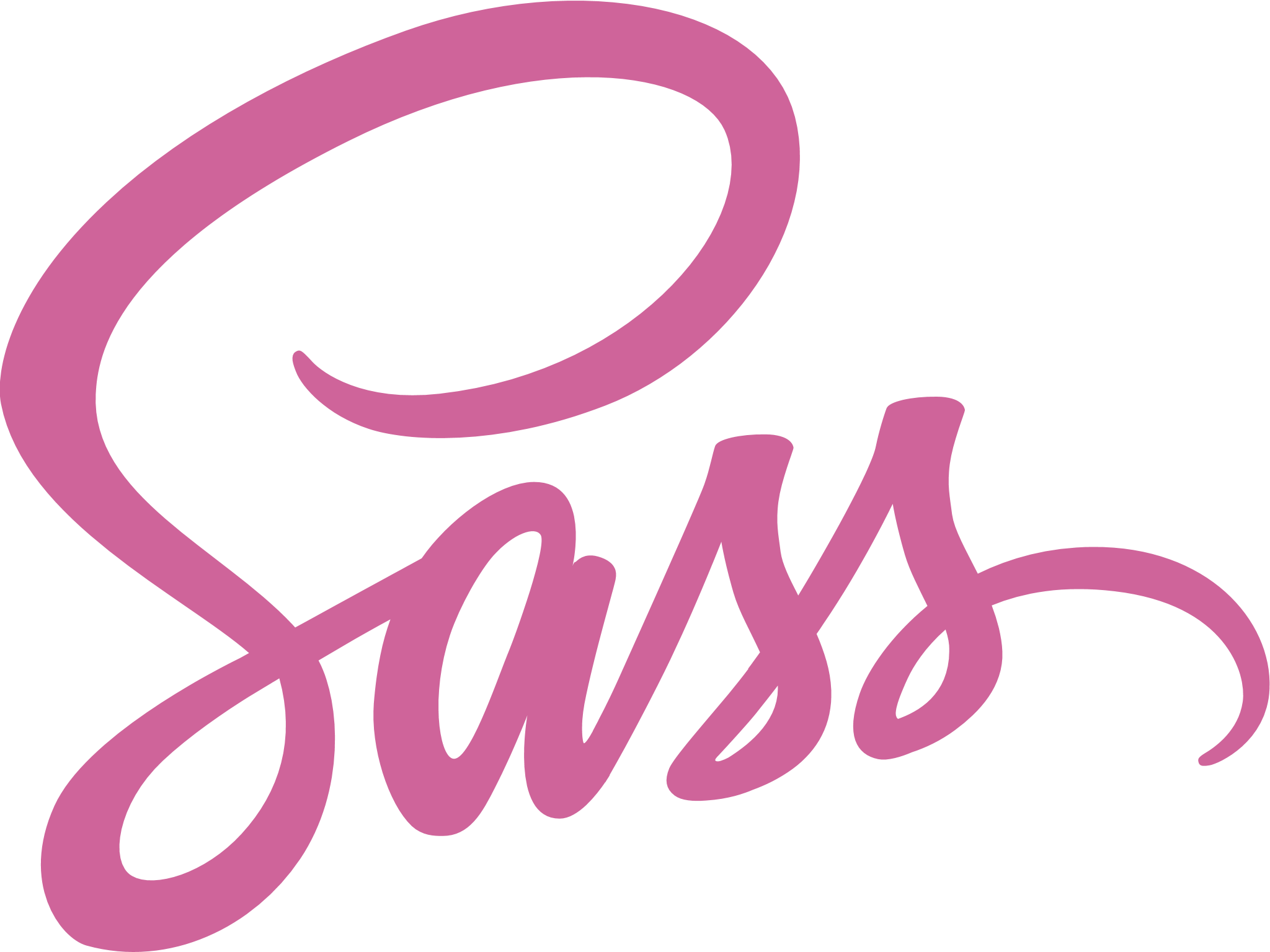 SCSS syntax:
.container { 
    width: 100%; 
    }

article {
    float: left;
    width: 700px / 960px * 100%; }

.sidebar {
    float: right;
    width: 200px / 960px * 100%; }
Css with superpowers
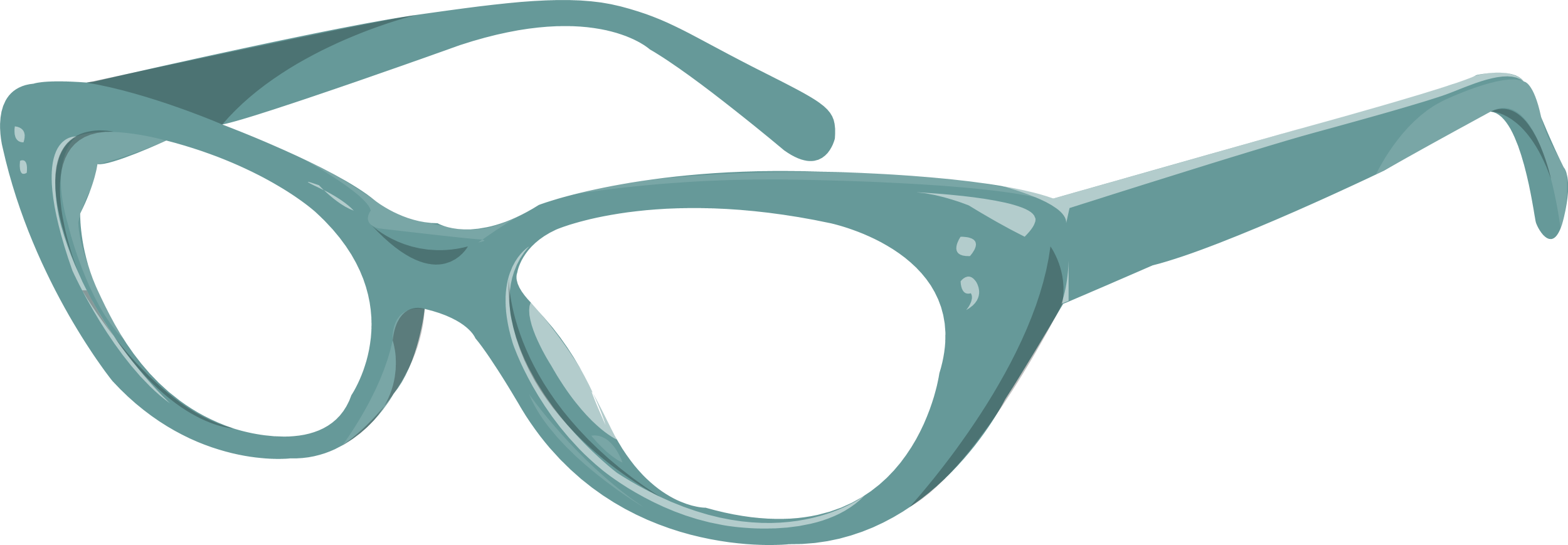 Sass Operators
Being able to do basic math in your Css is very helpful. Sass
has a handful of operators like +, -, *, / and % you can use.
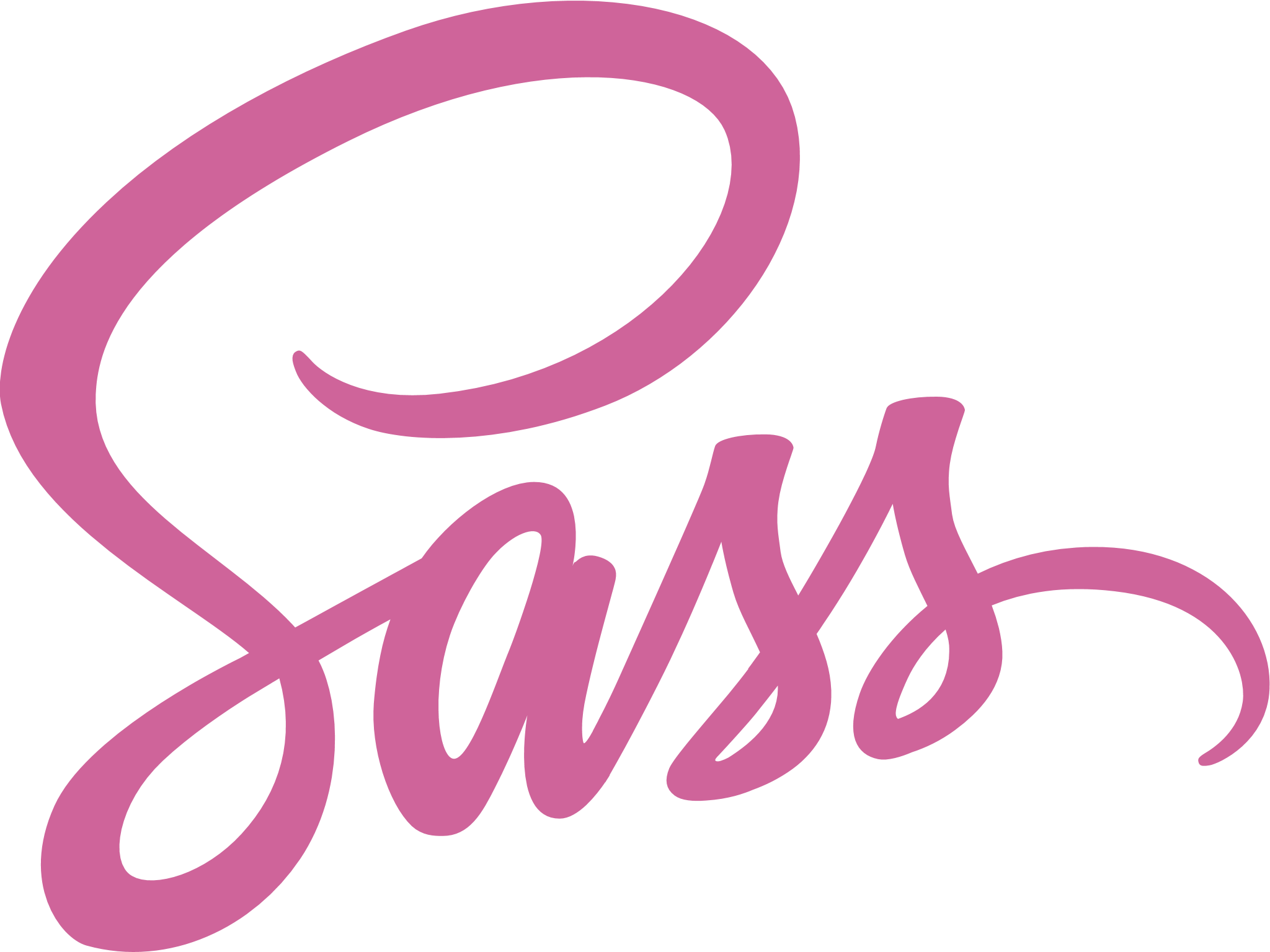 SCSS syntax:
Css result:
.container { 
    width: 100%; 
    }

article {
    float: left;
    width: 700px / 960px * 100%; }

.sidebar {
    float: right;
    width: 200px / 960px * 100%; }
.container {
  width: 100%; }

article {
  float: left;
  width: 72.91667%; }

.sidebar {
  float: right;
  width: 20.83333%; }
Css with superpowers
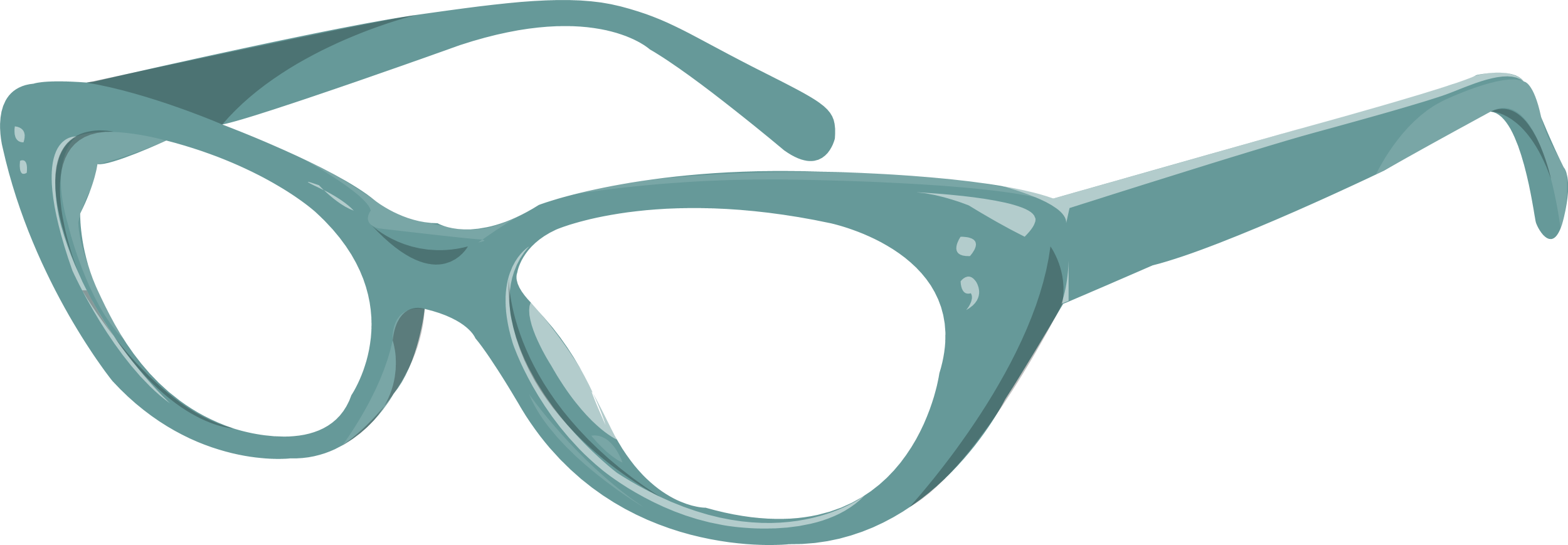 Setup of a Sass theme
Creating A Sass theme in Dnn
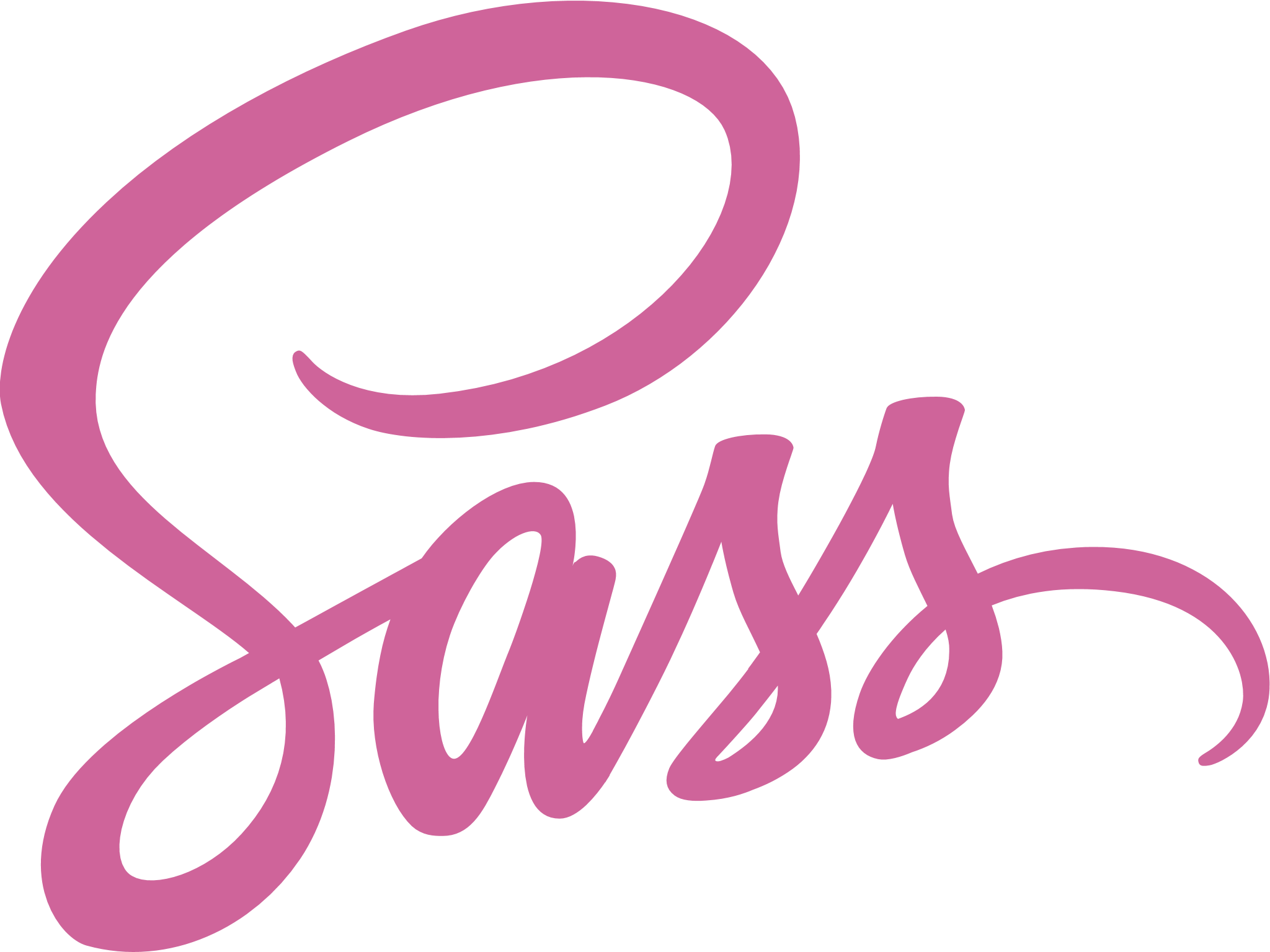 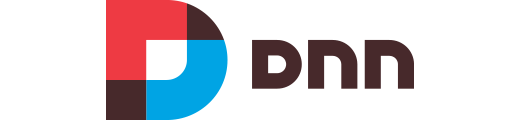 themes with superpowers
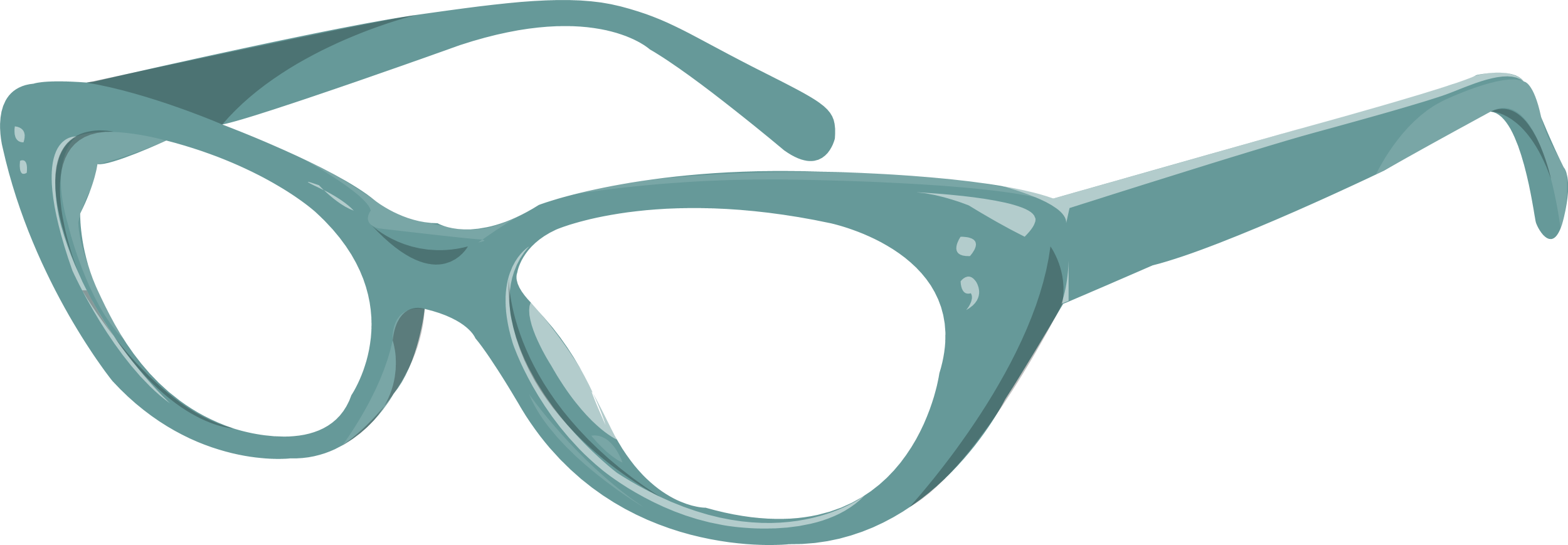 Theme structure
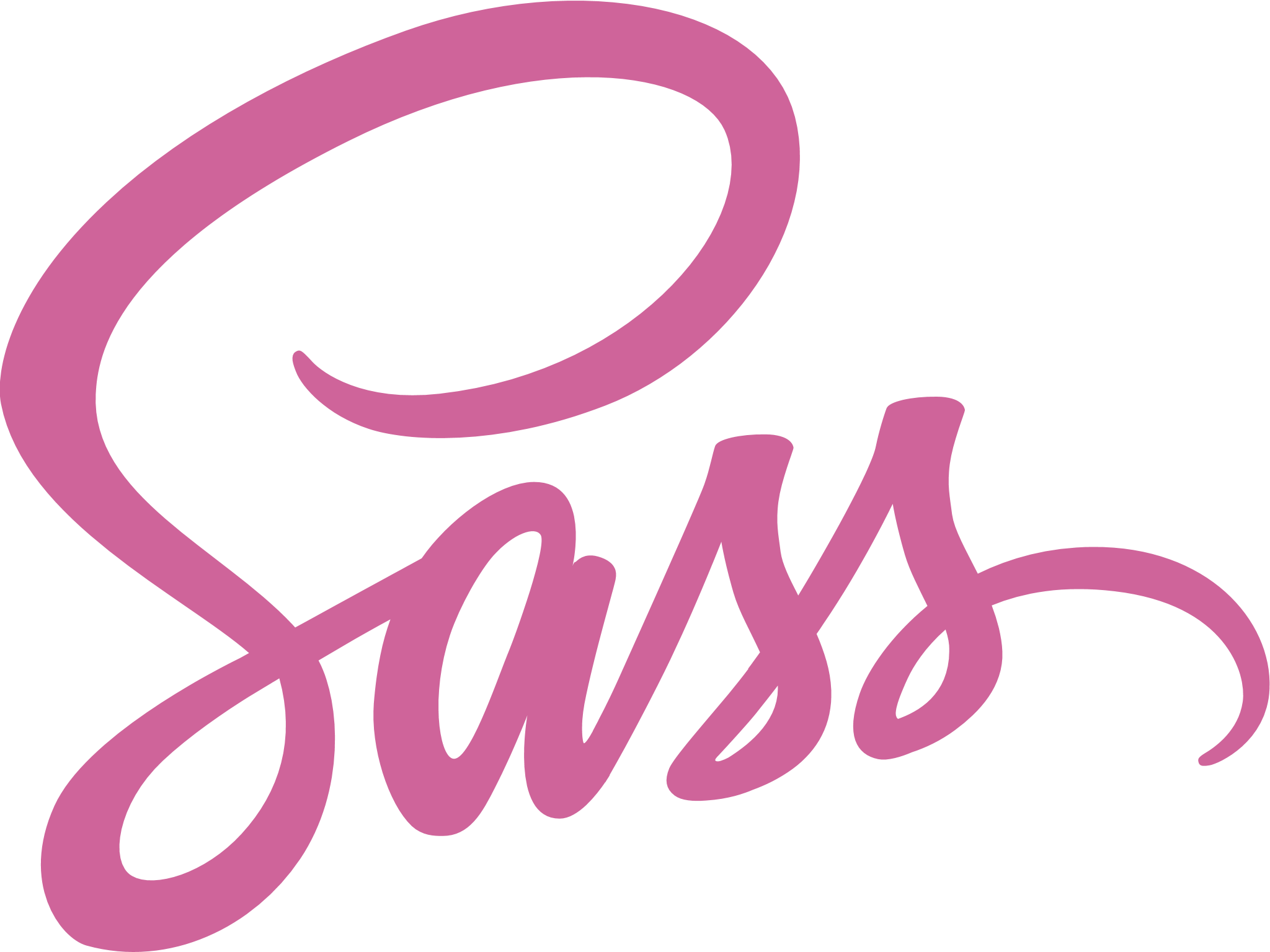 Theme name
assets
css
js
img
sass
bootstrap
partials
layouts
navs
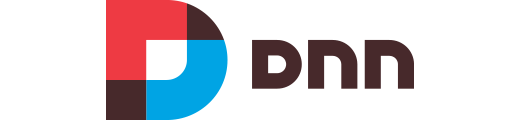 themes with superpowers
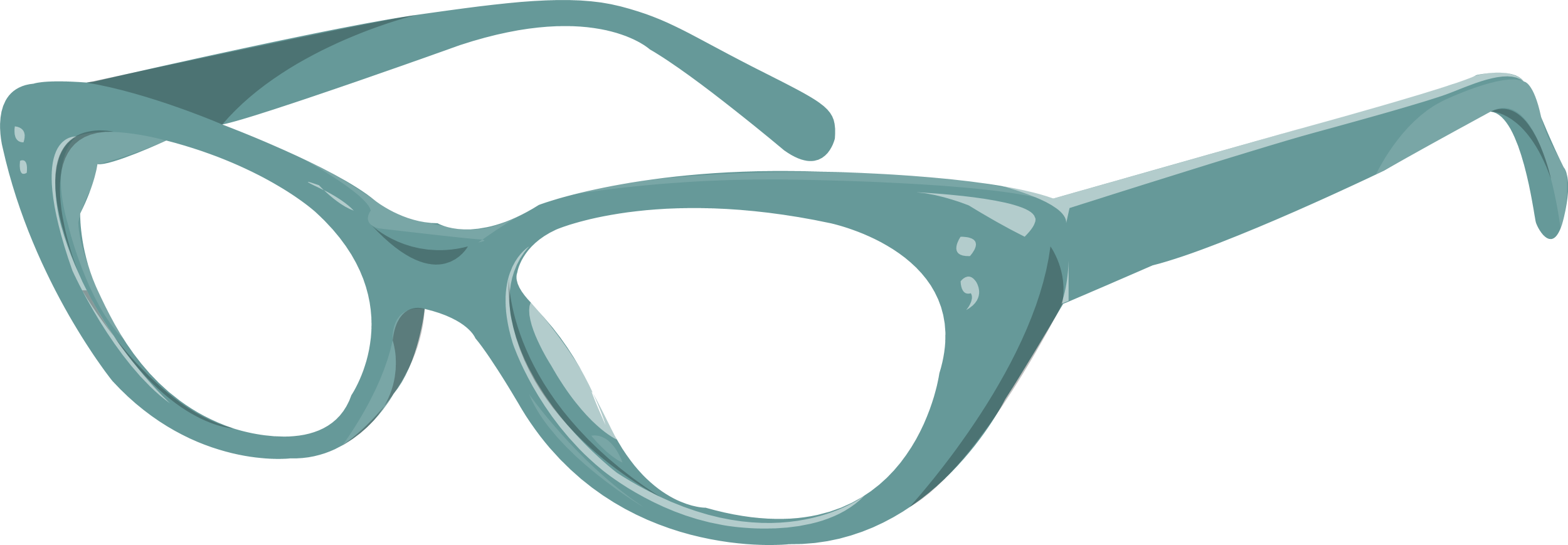 Theme structure
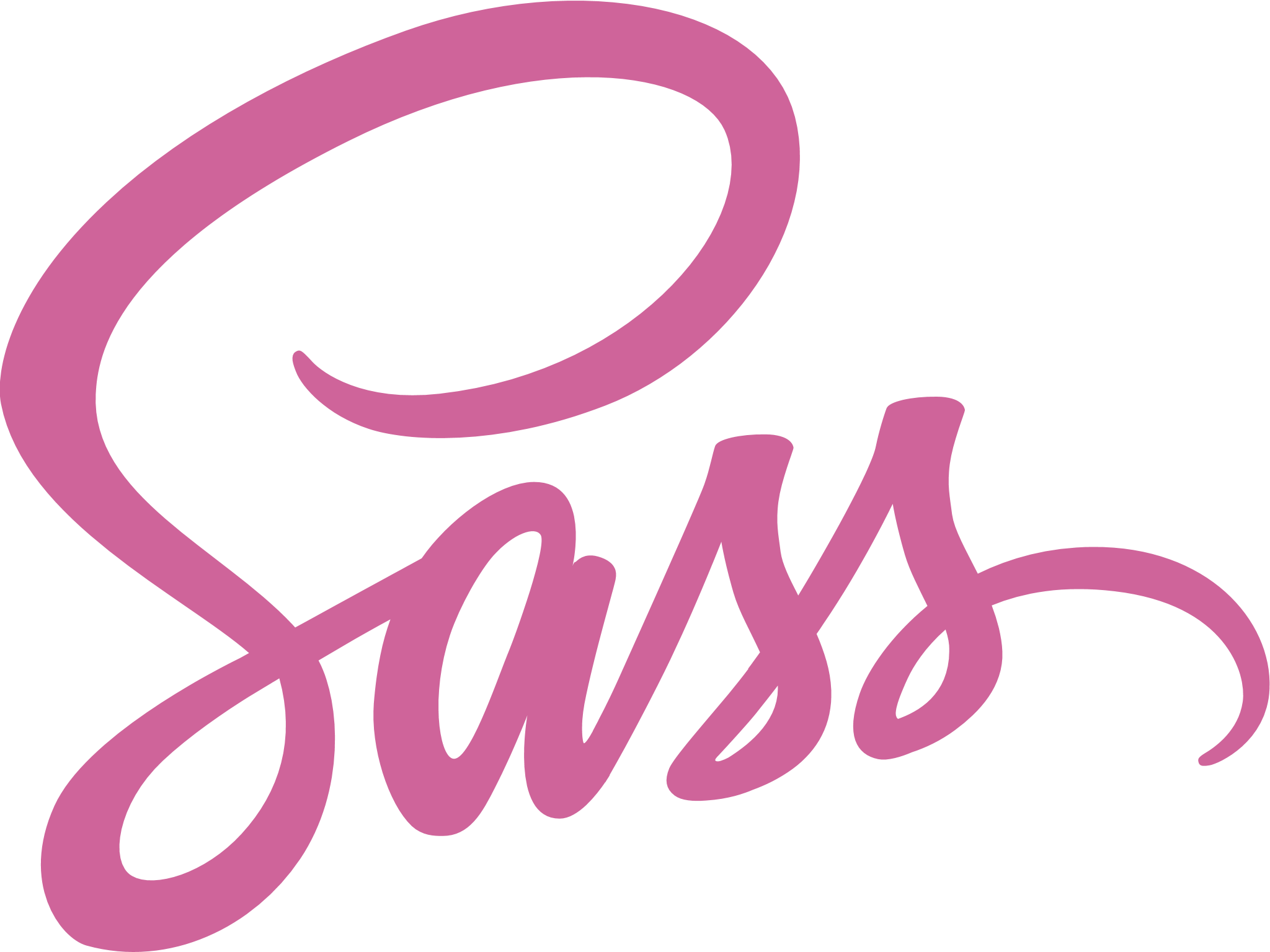 sass
Theme name
assets
bootstrap
Bootstrap Sass source files
css
partials
js
img
All partial files for the theme
sass
_bootstrap_variables.scss
_mixins.scss
bootstrap
_style.scss
partials
_variables.scss
layouts
app.scss
navs
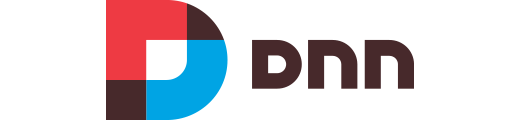 themes with superpowers
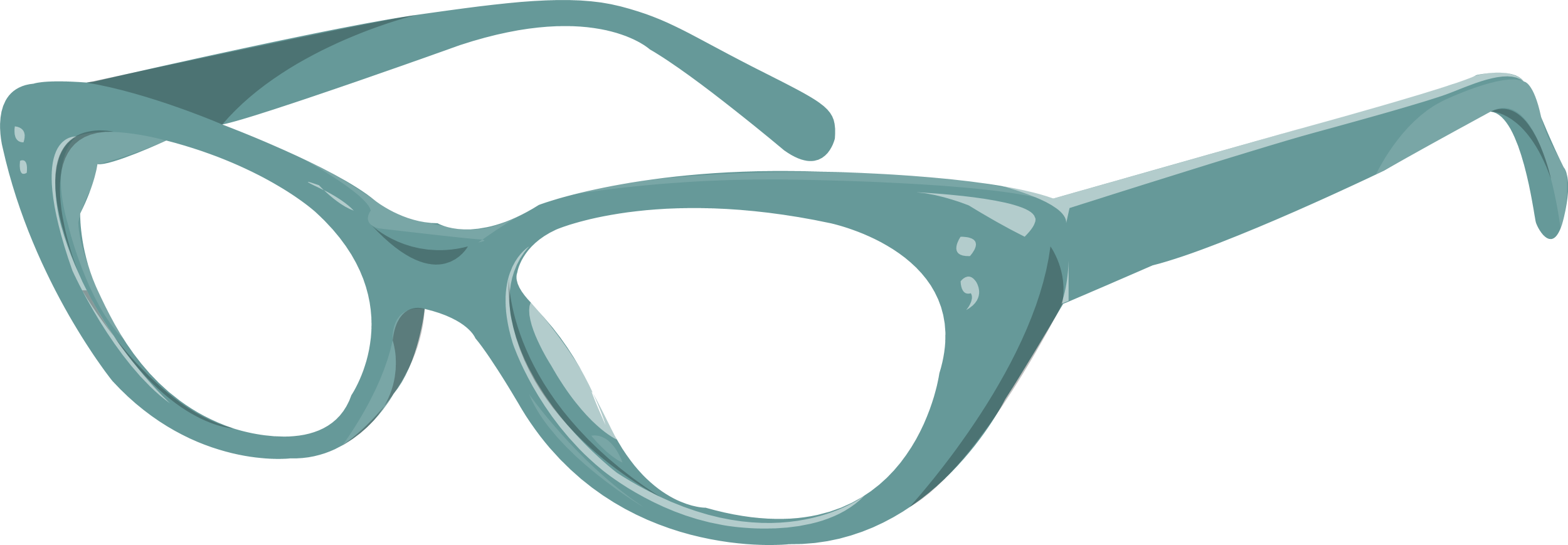 Information & links
DnnConsulting Skeleton Dnn theme source
https://github.com/dnnconsulting/DnnC.Dnn-Connect-2017-Sass-Theme

Sass resources
http://sass-lang.com
http://thesassway.com
https://scotch.io/tutorials/getting-started-with-sass

UI Apps 
Prepors :   https://prepros.io
Koala :       http://koala-app.com
Scout :	  http://scout-app.io

Sass Frameworks
Bootstrap 3 :         http://getbootstrap.com/getting-started
Bootstrap 4 :         https://v4-alpha.getbootstrap.com/getting-started/download
Zurb Foundation : http://foundation.zurb.com/sites/getting-started.html http://foundation.zurb.com/sites/getting-started.html
MaterializeCss :     http://materializecss.com/getting-started.html
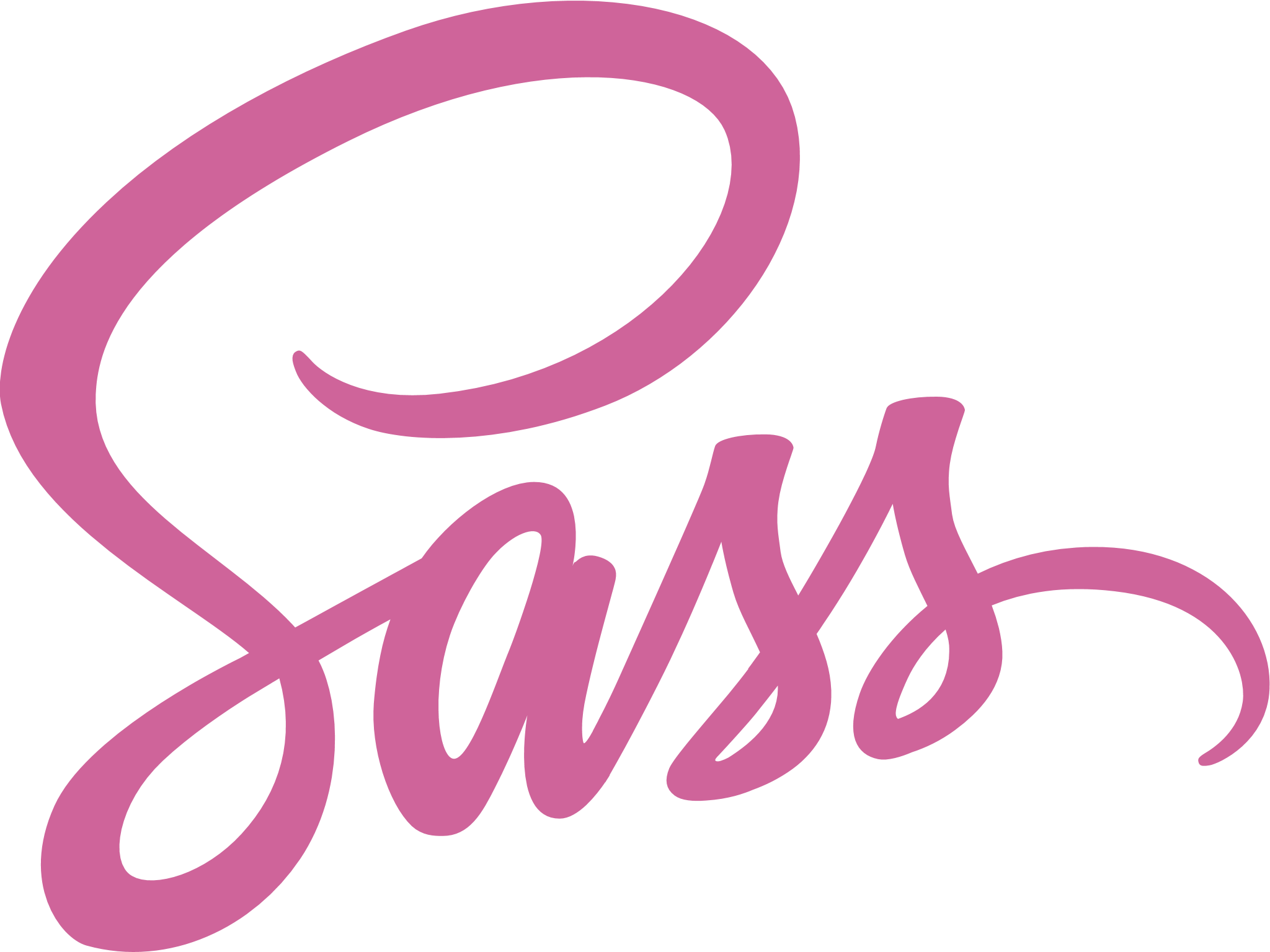 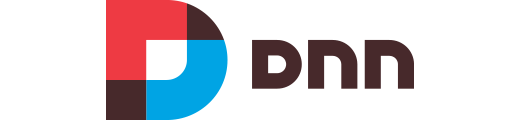 themes with superpowers
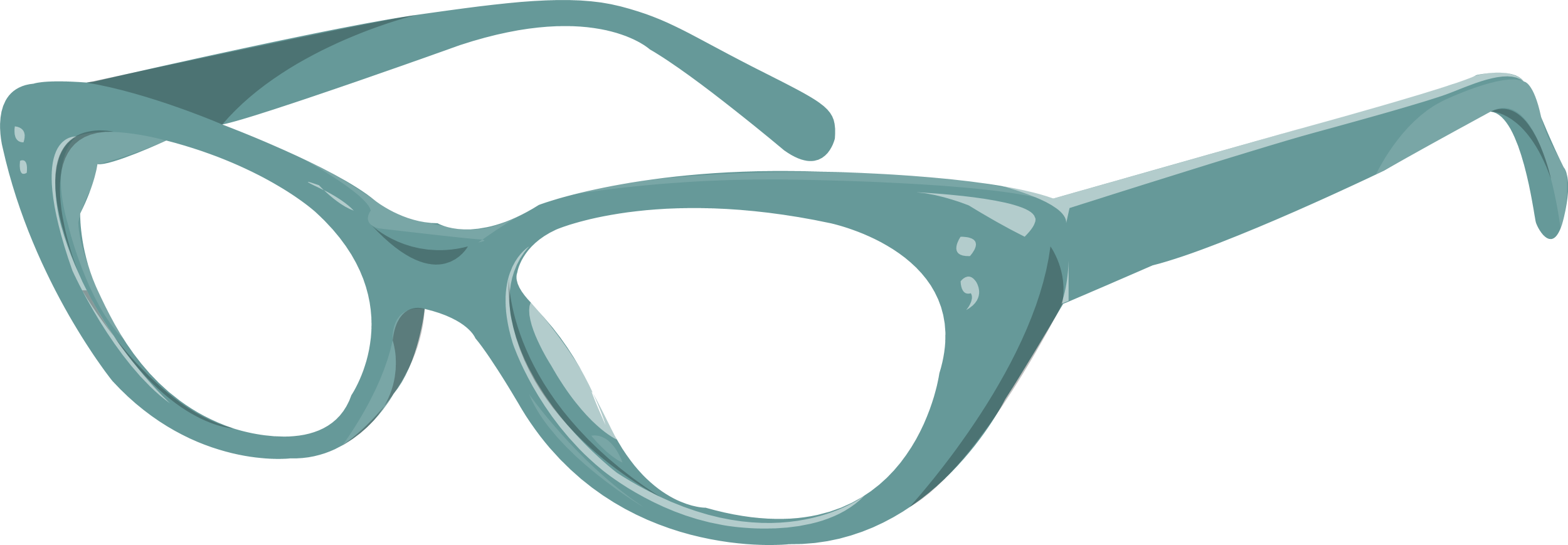